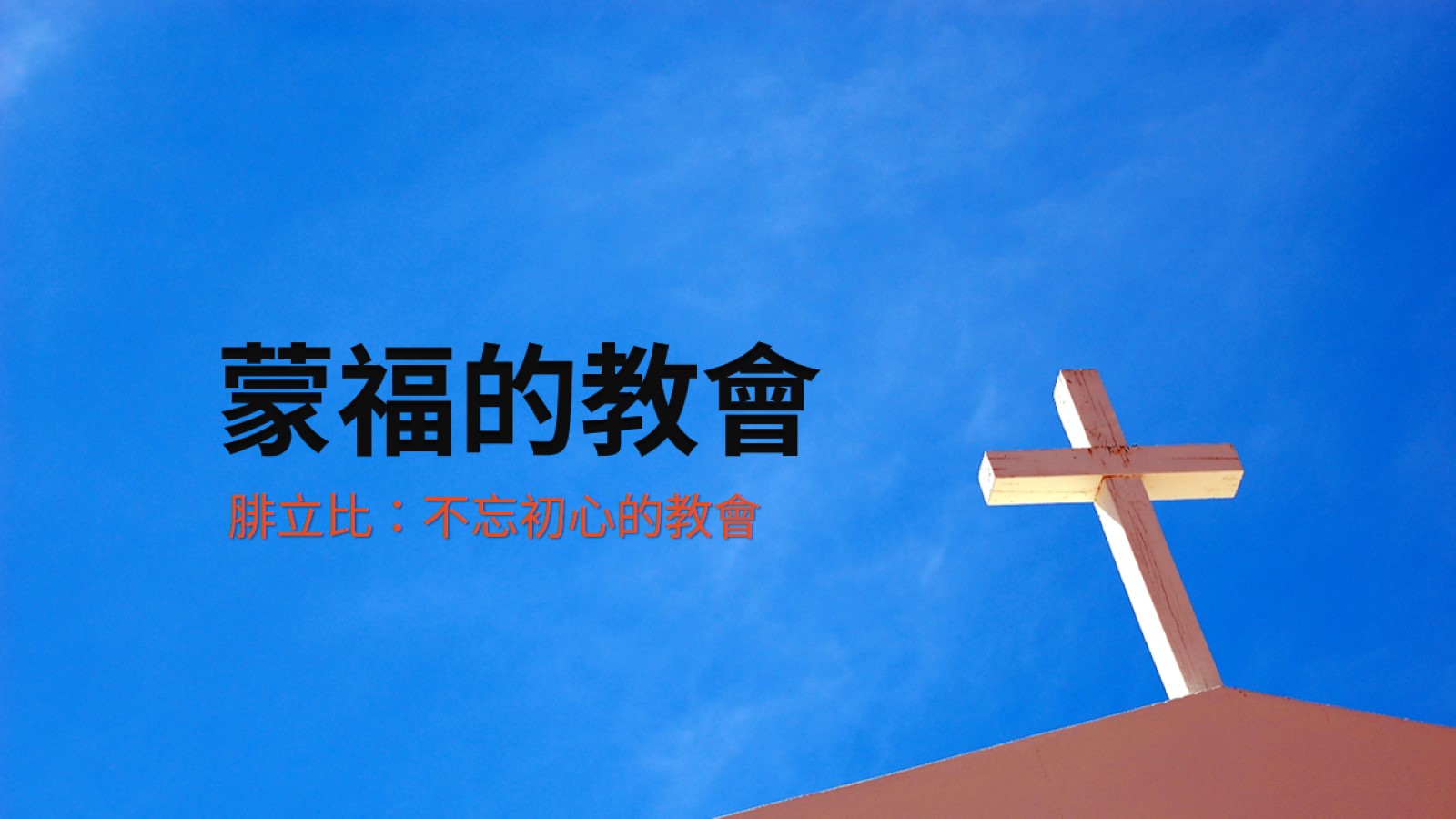 蒙福的教會
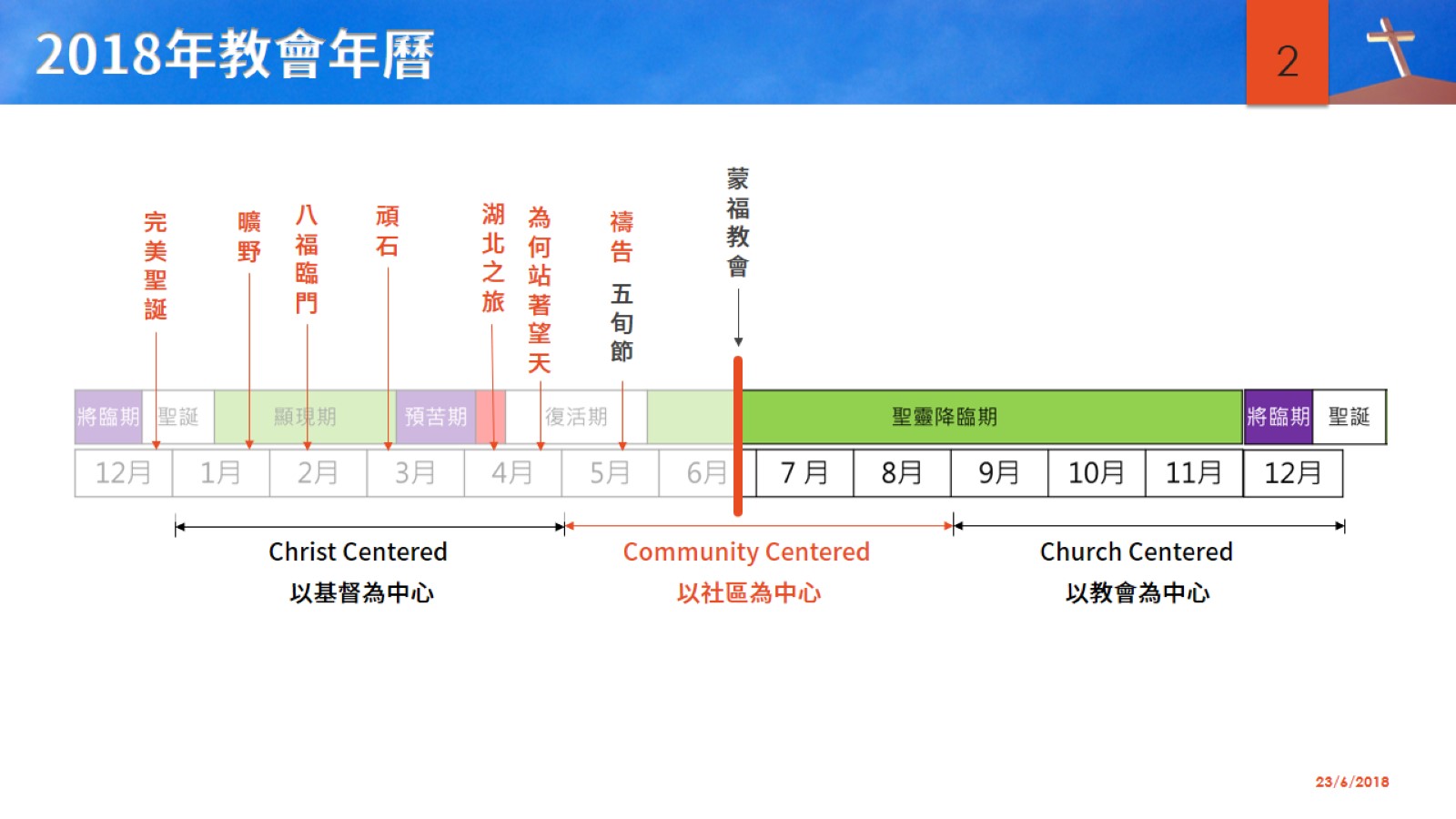 2018年教會年曆
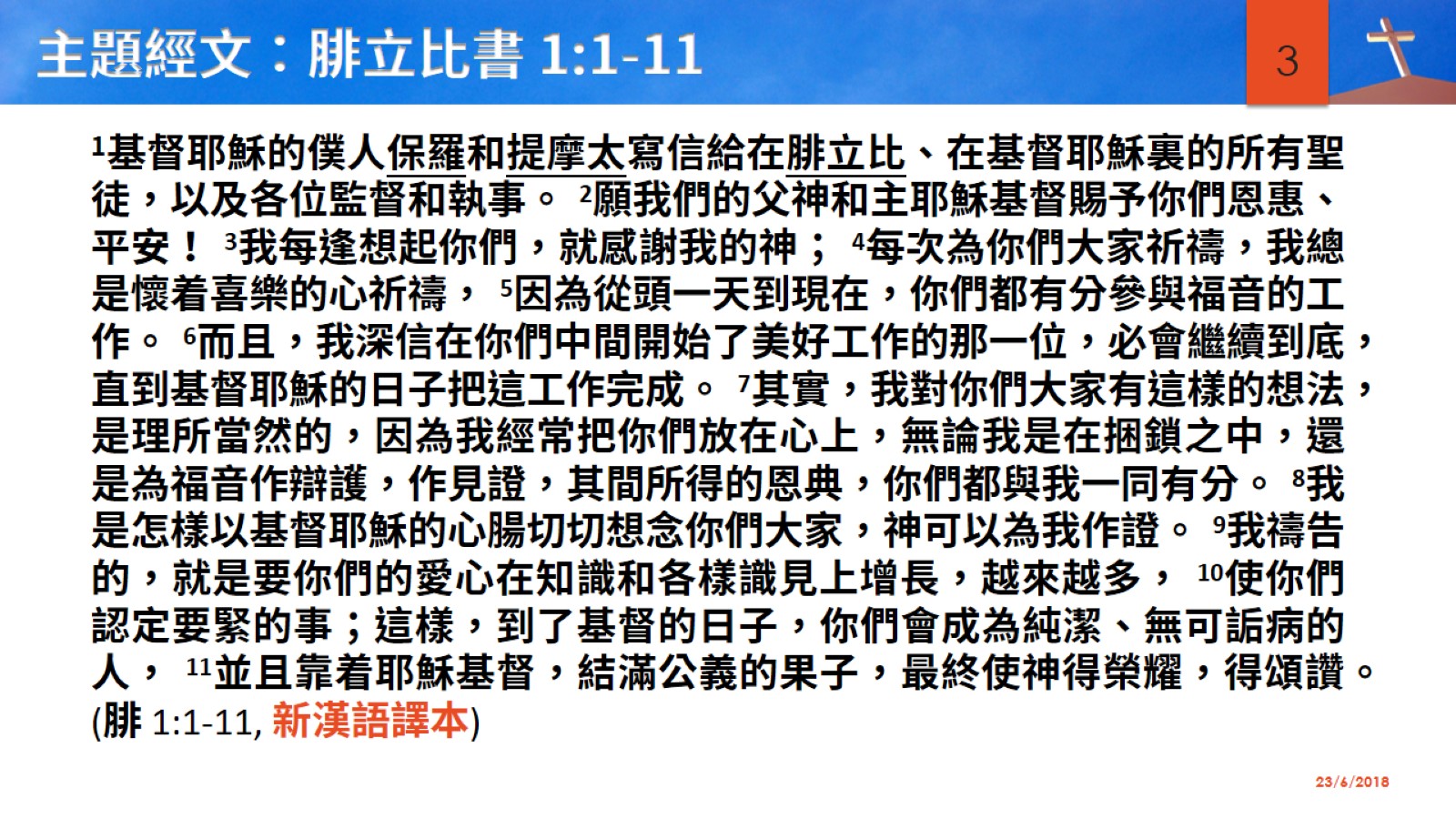 主題經文：腓立比書 1:1-11
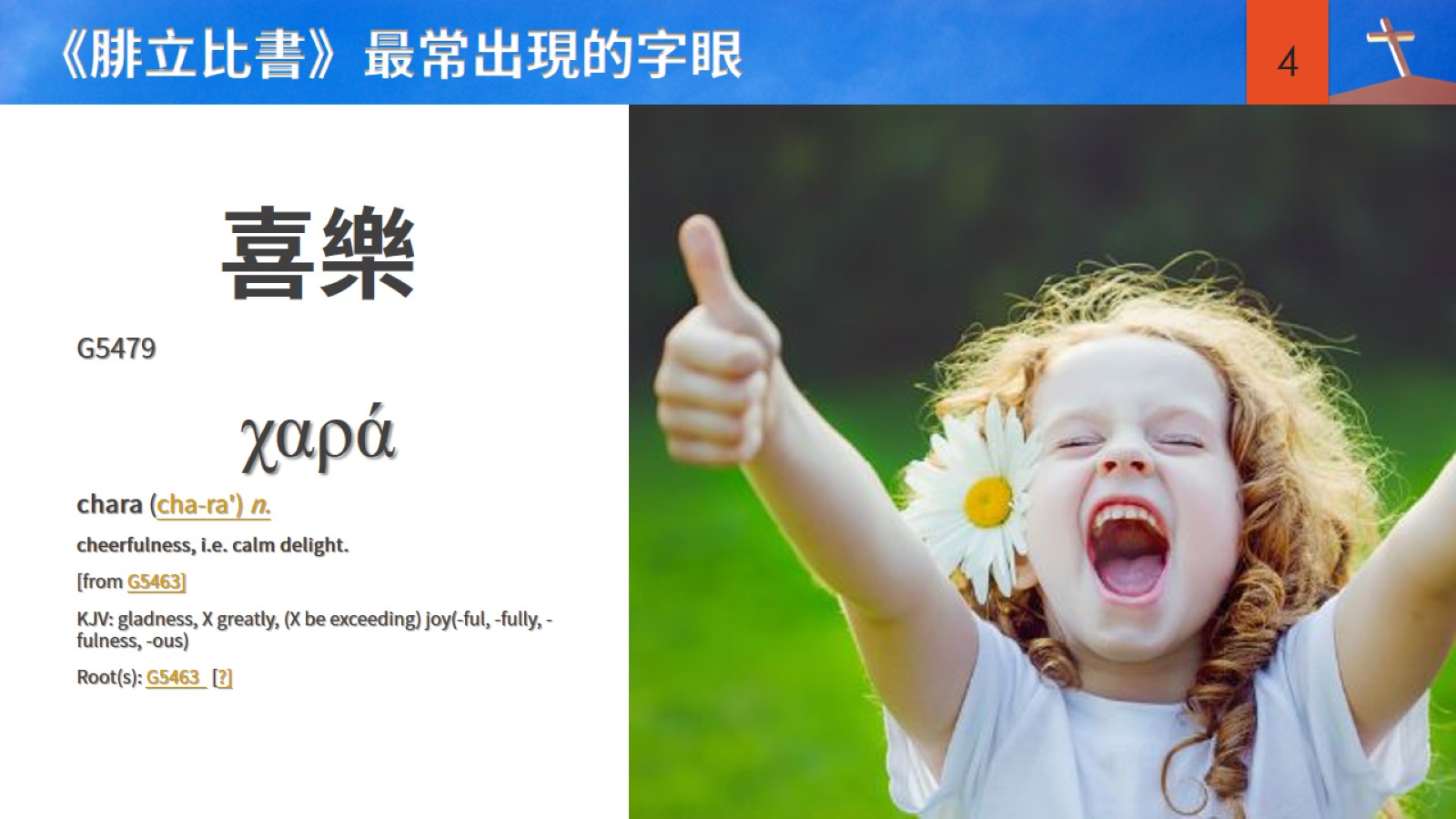 《腓立比書》最常出現的字眼
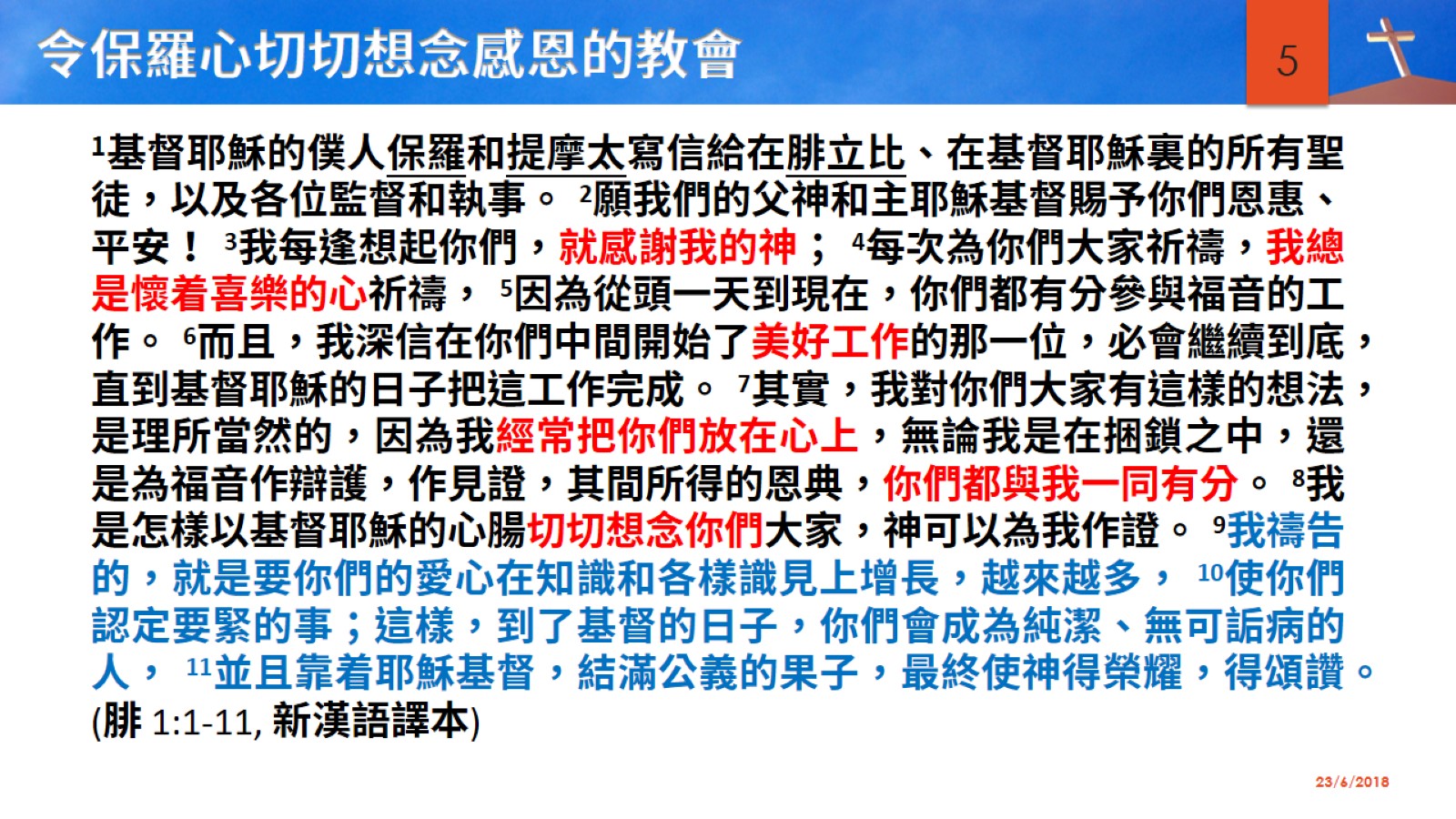 令保羅心切切想念感恩的教會
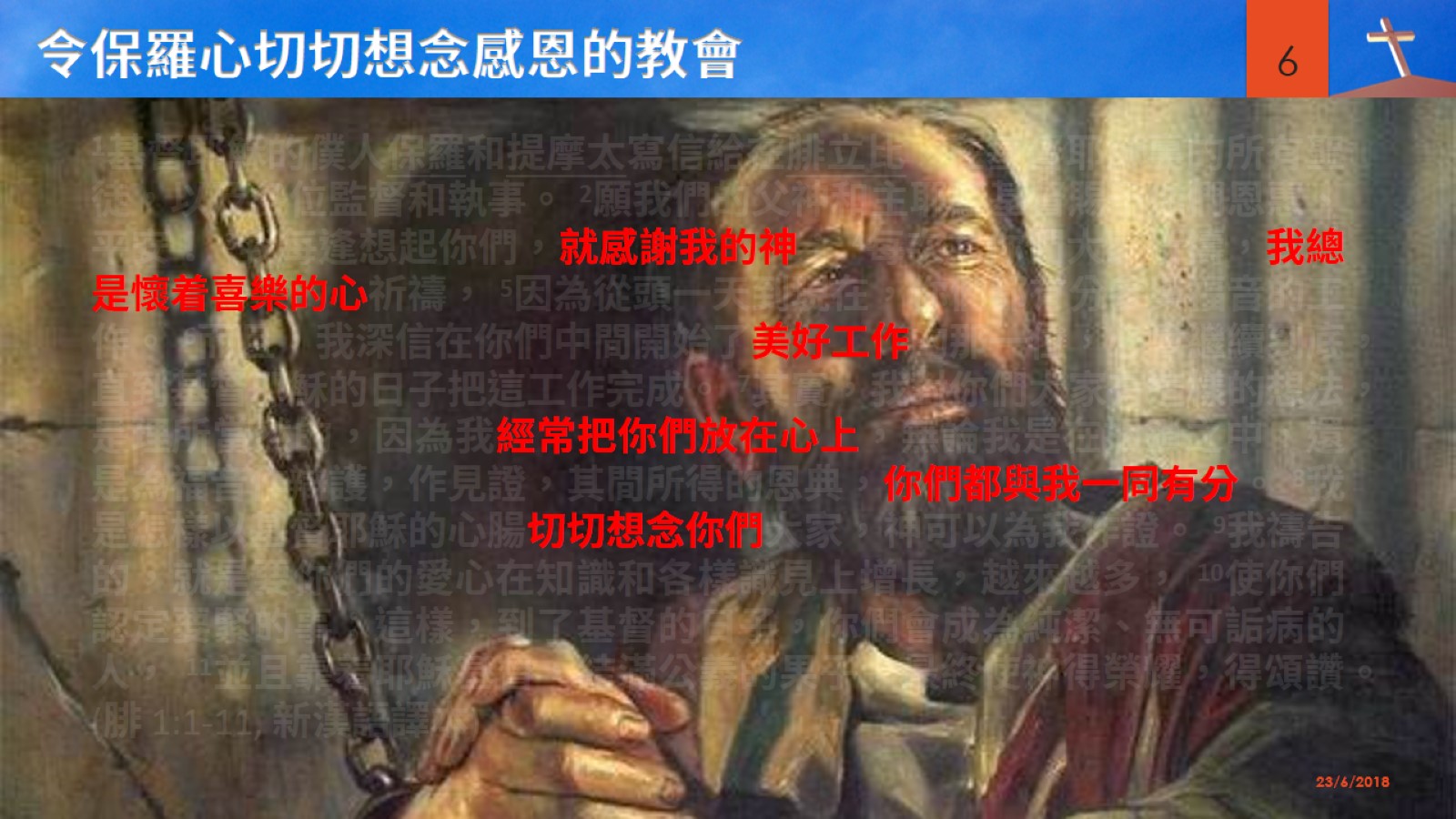 令保羅心切切想念感恩的教會
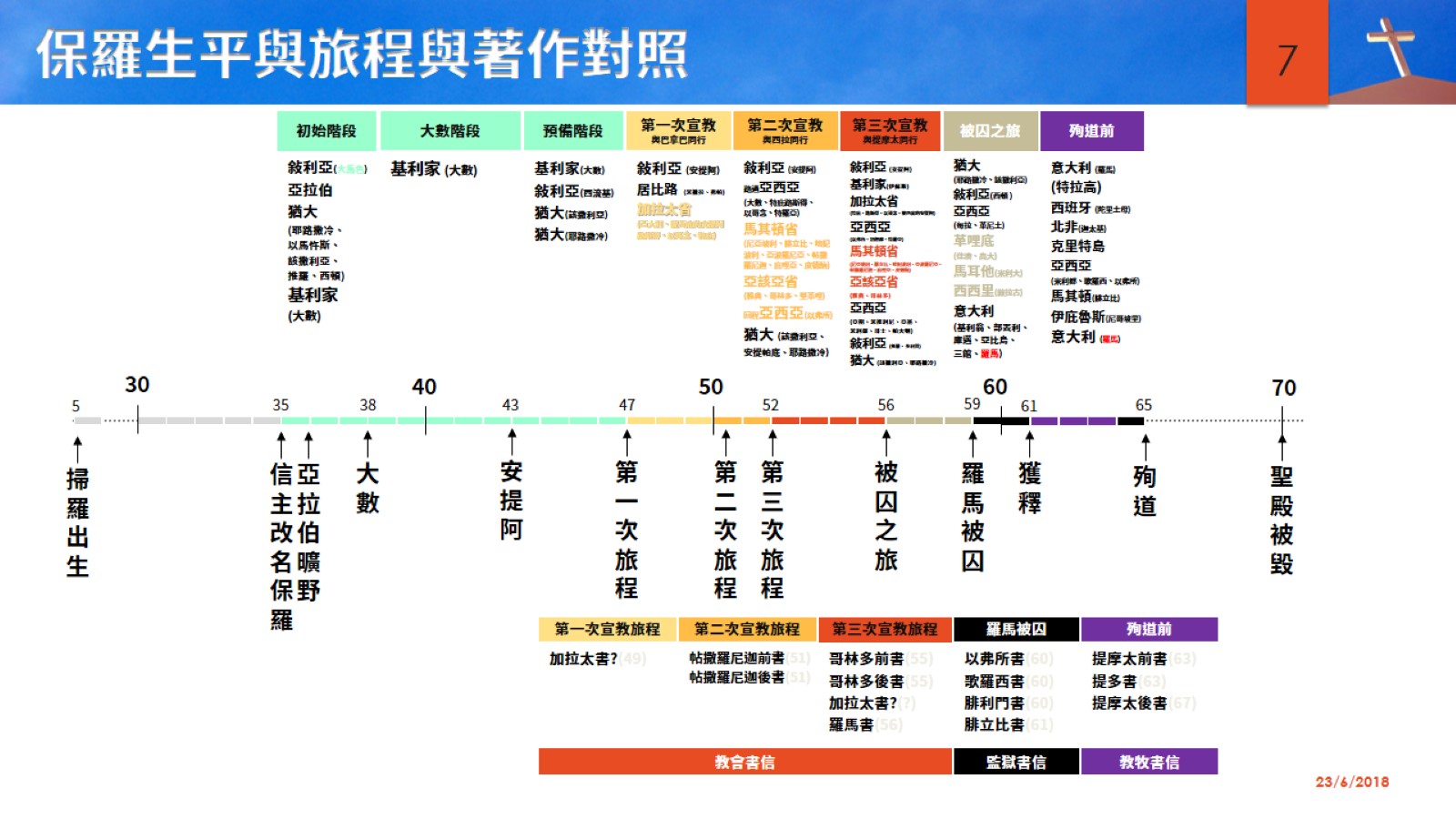 保羅生平與旅程與著作對照
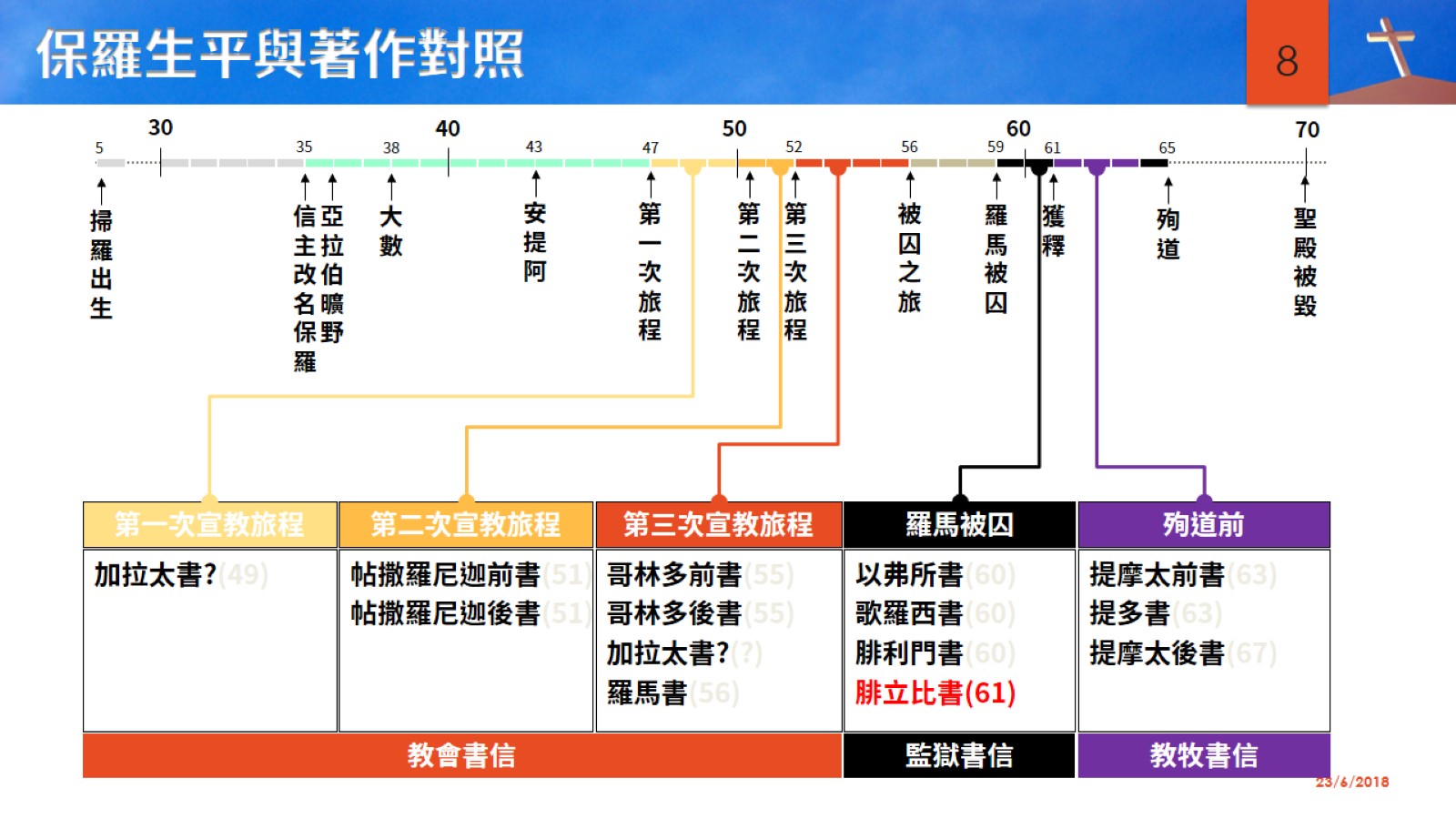 保羅生平與著作對照
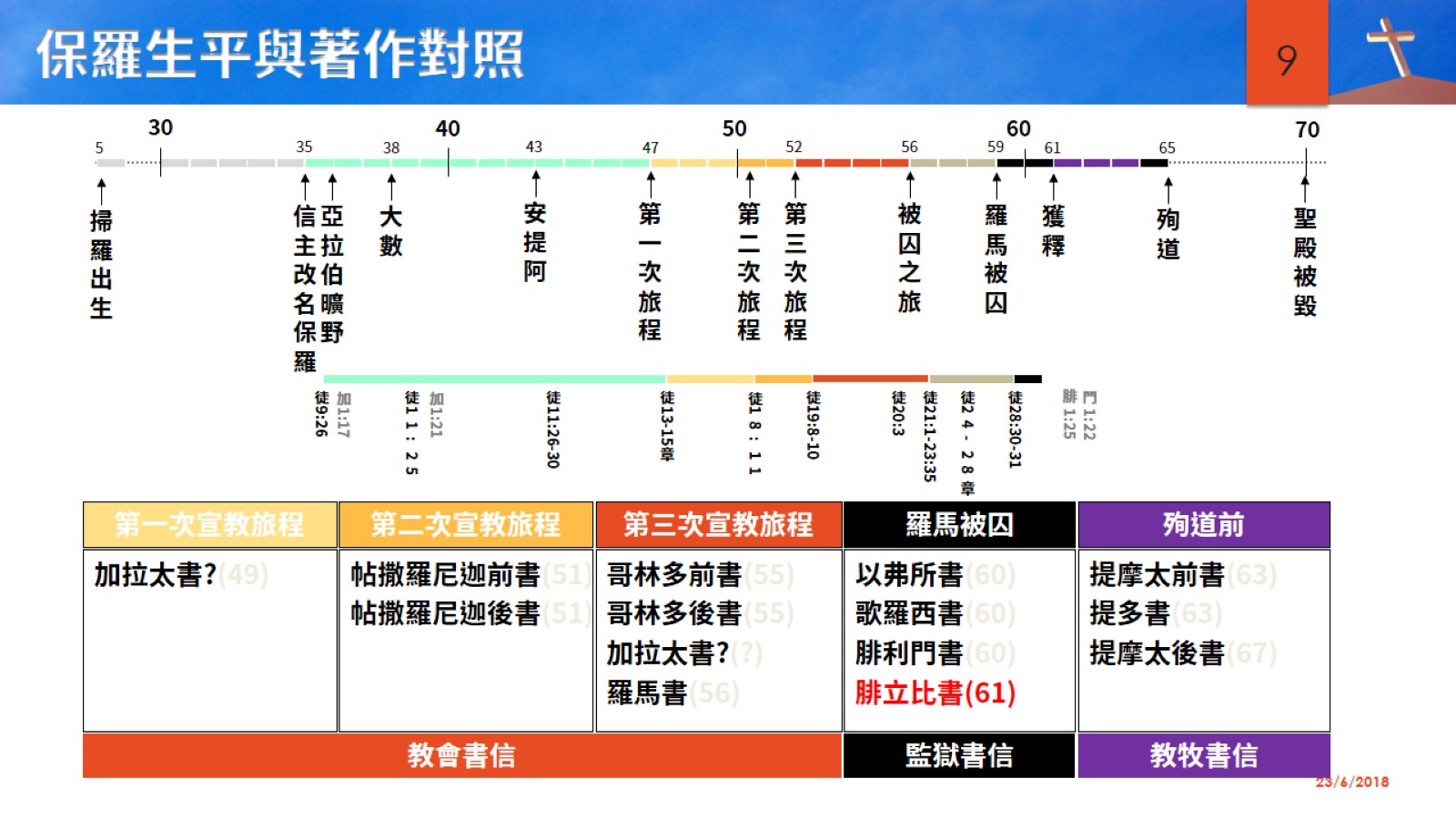 保羅生平與著作對照
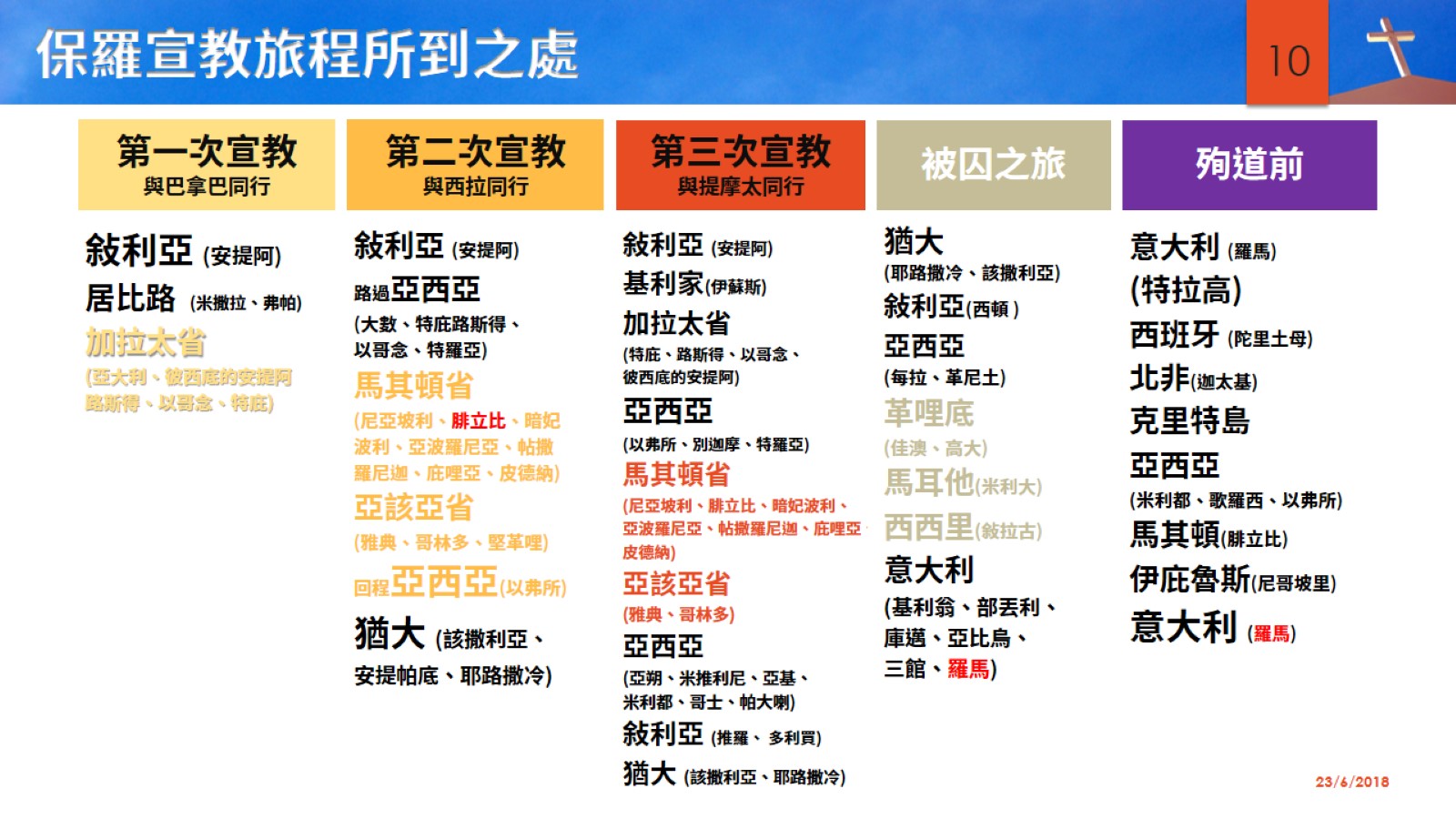 保羅宣教旅程所到之處
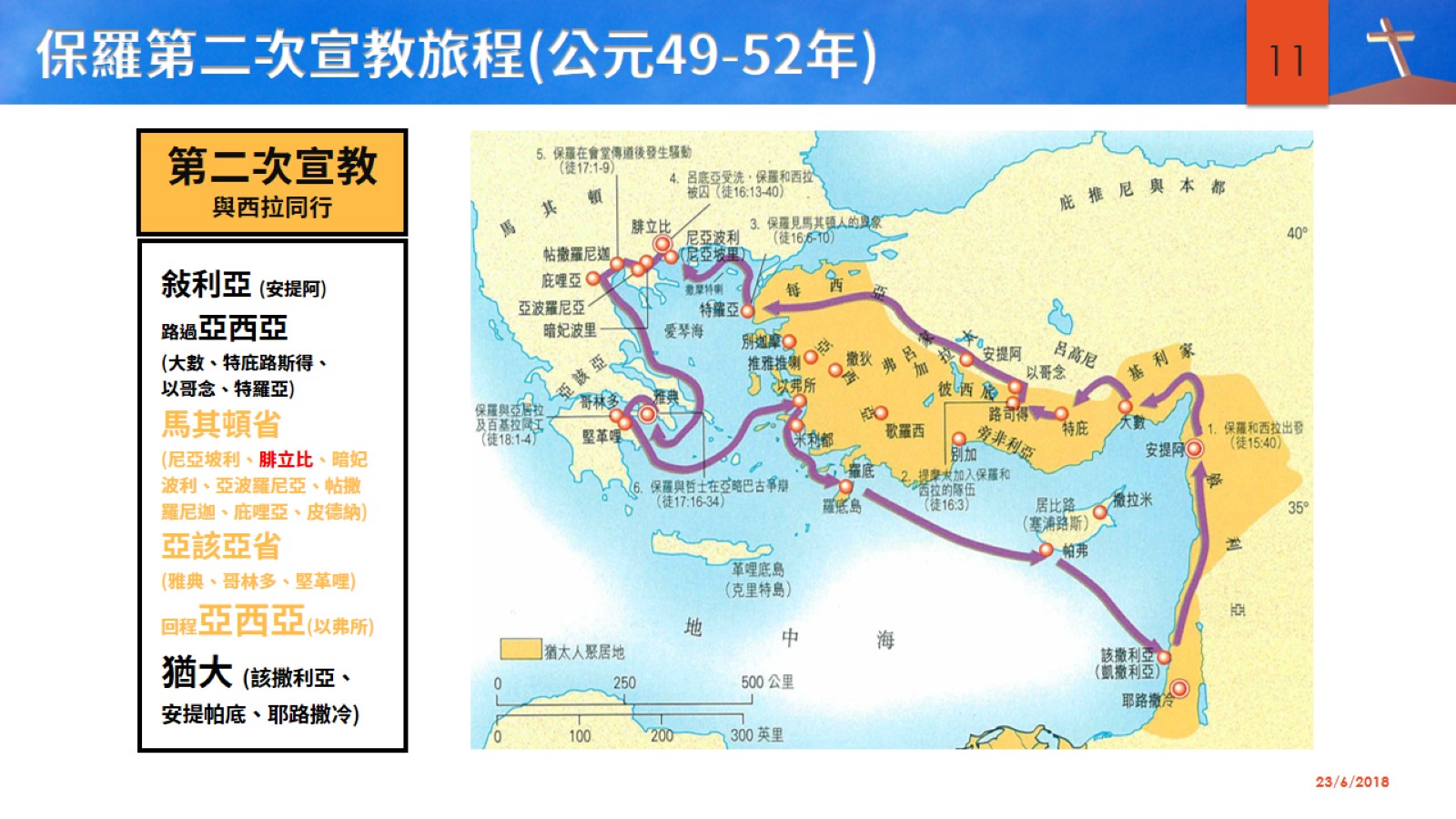 保羅第二次宣教旅程(公元49-52年)
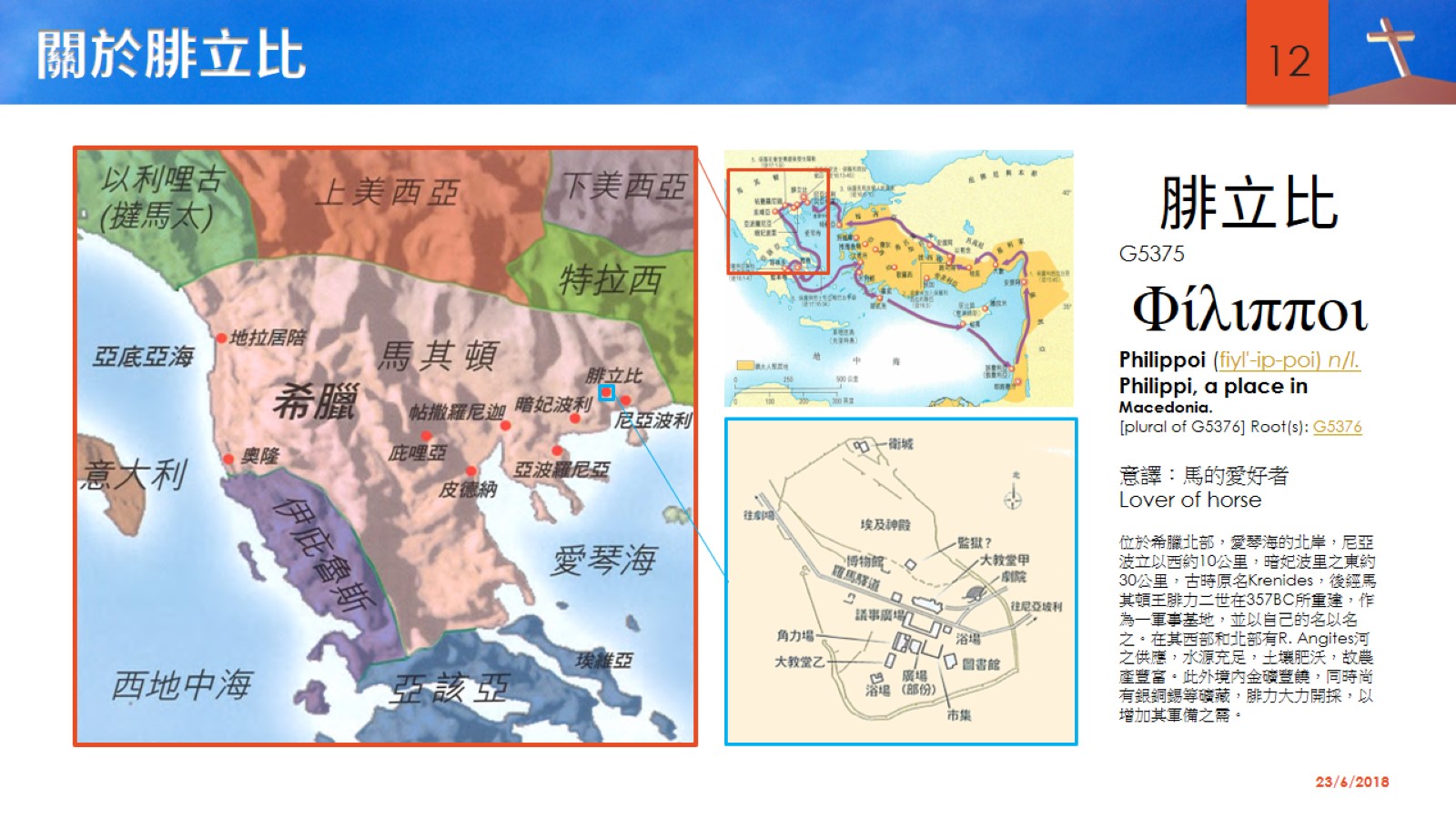 關於腓立比
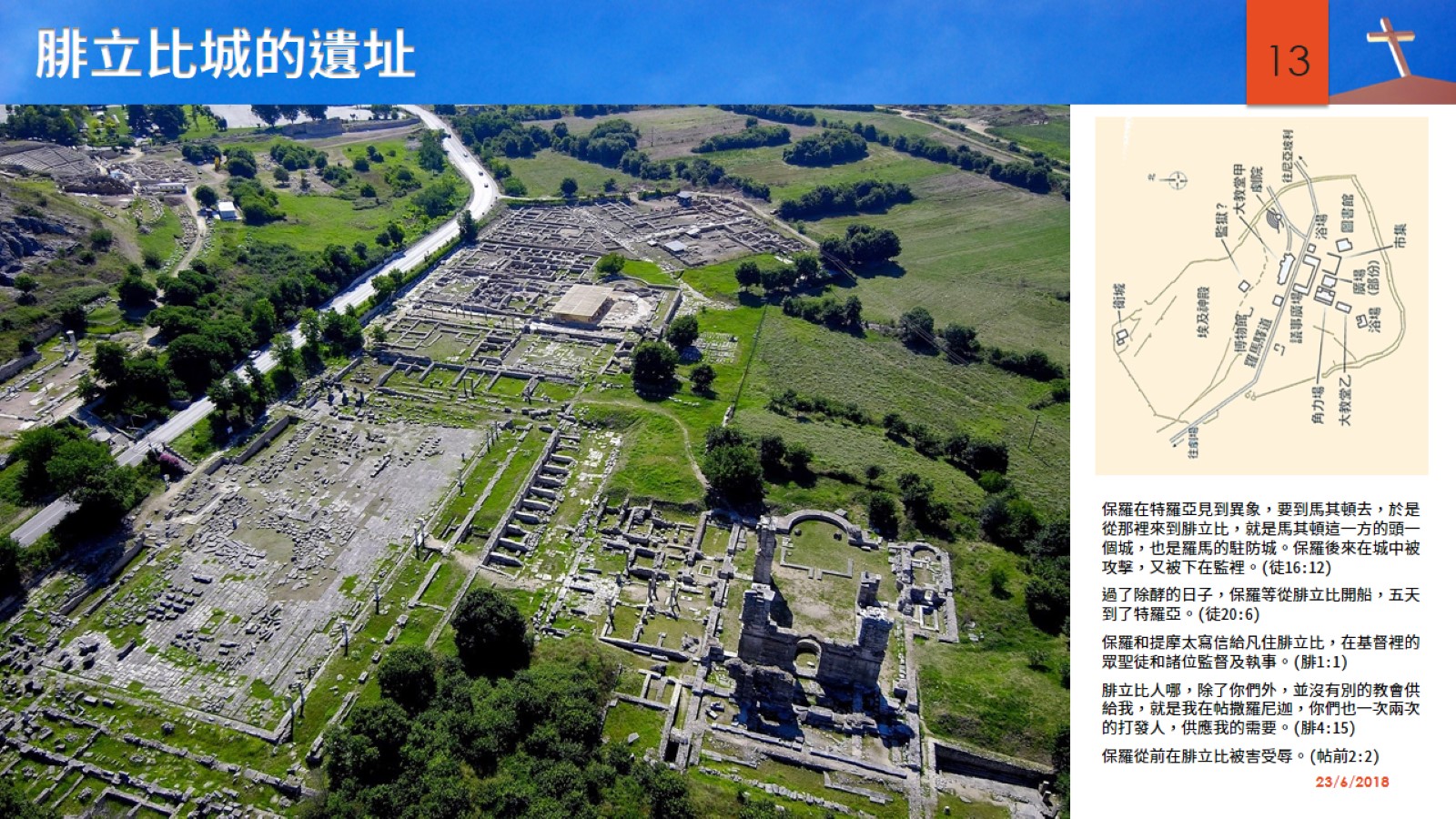 腓立比城的遺址
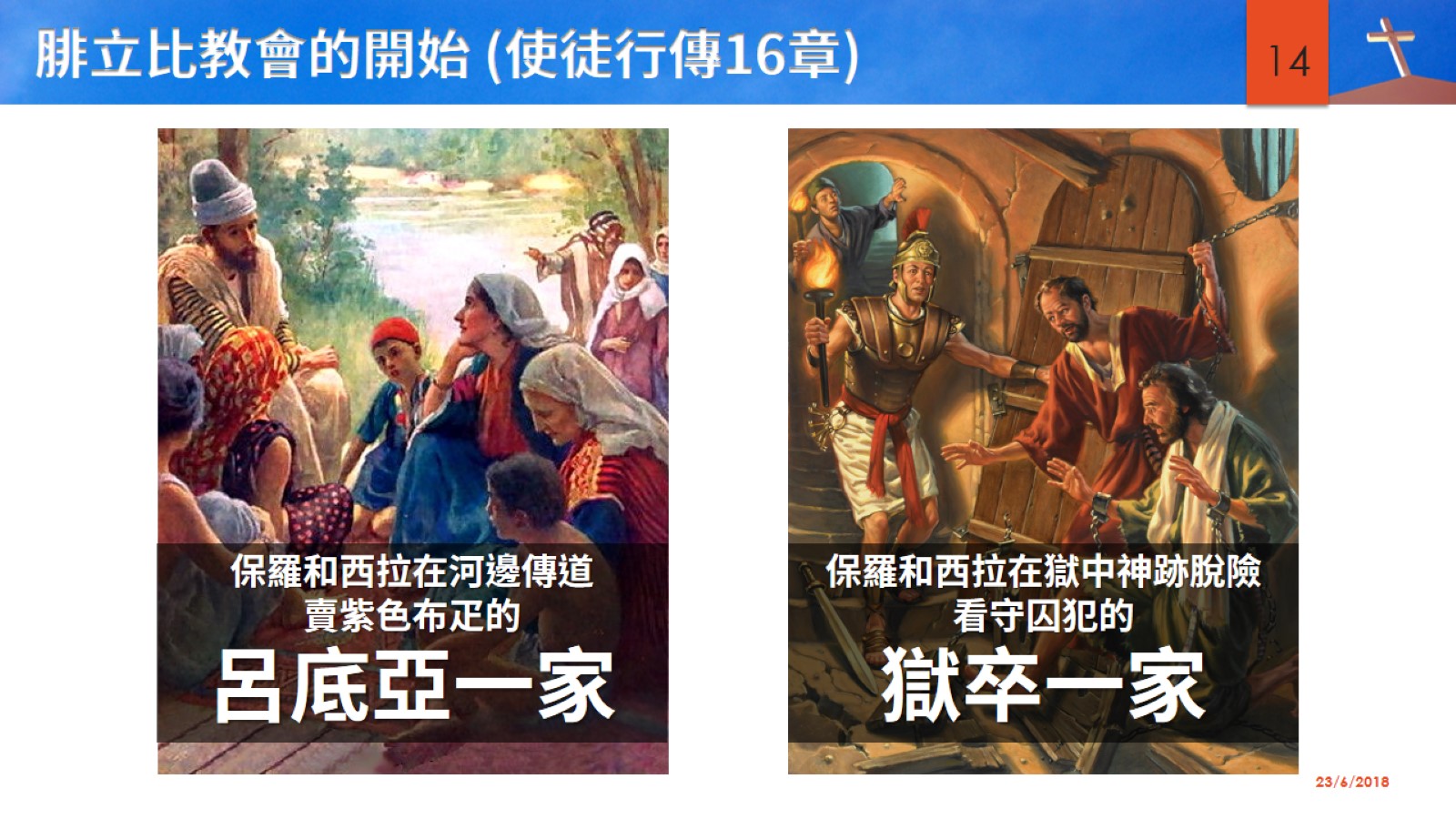 腓立比教會的開始 (使徒行傳16章)
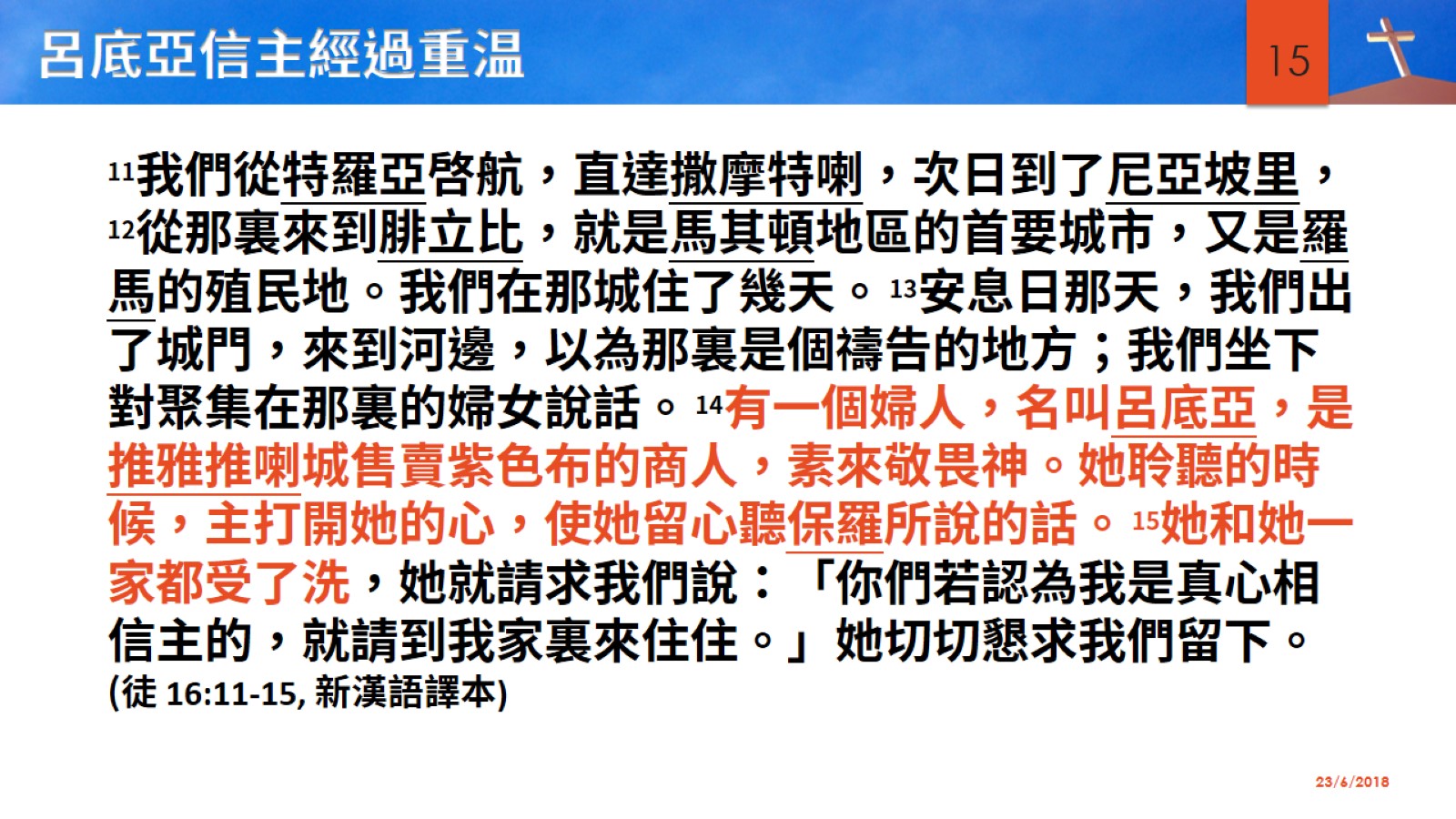 呂底亞信主經過重温
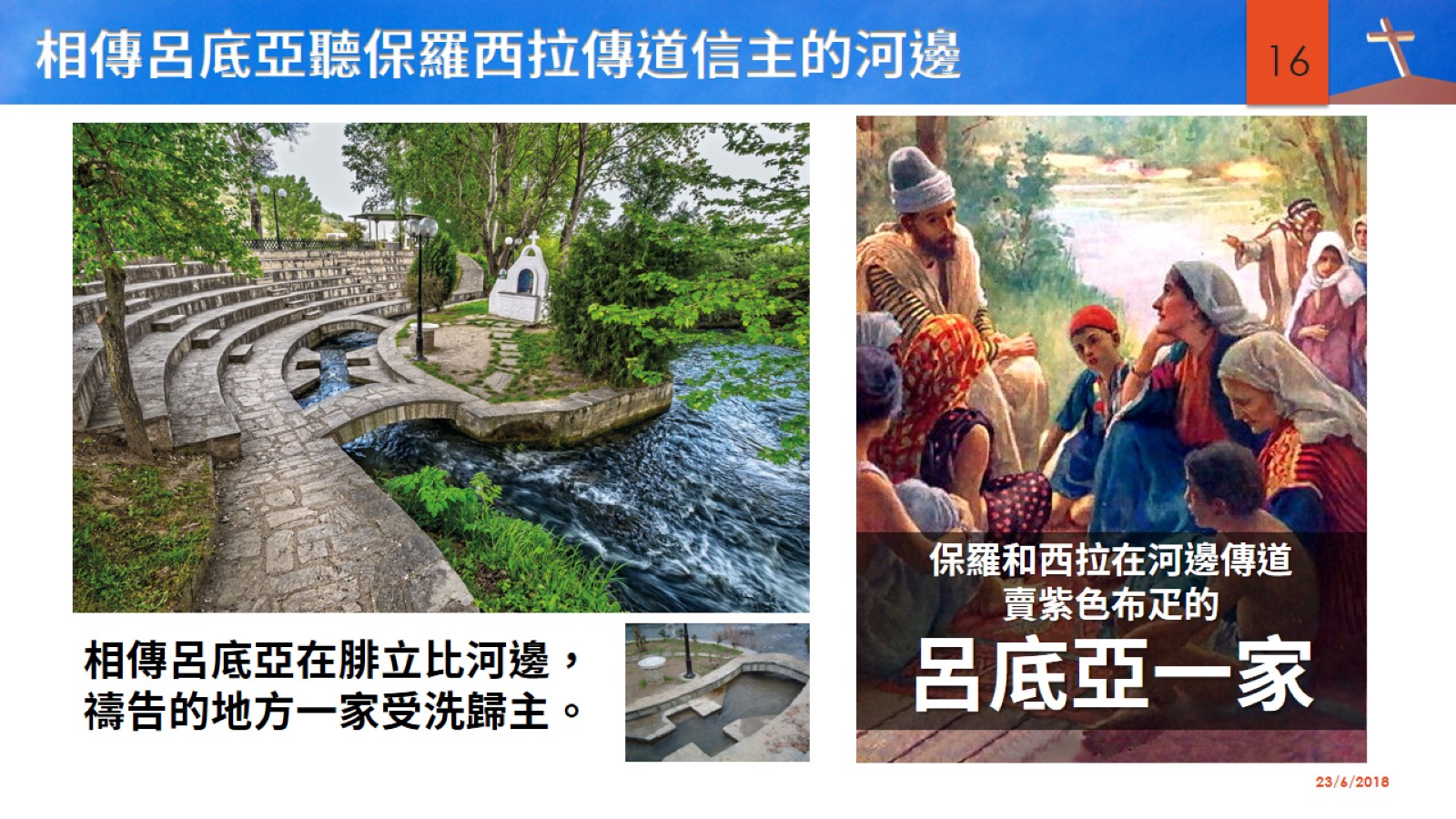 相傳呂底亞聽保羅西拉傳道信主的河邊
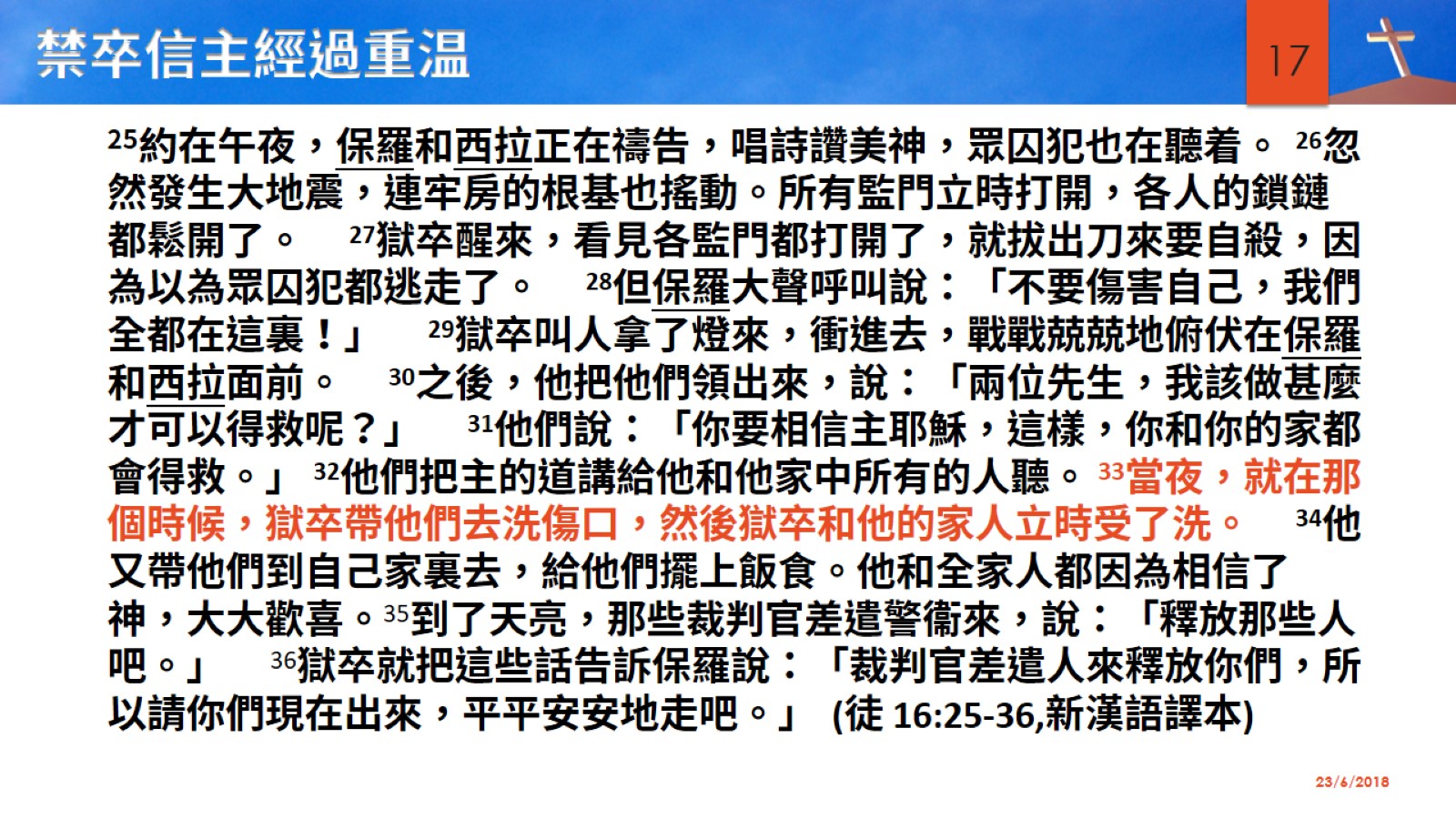 禁卒信主經過重温
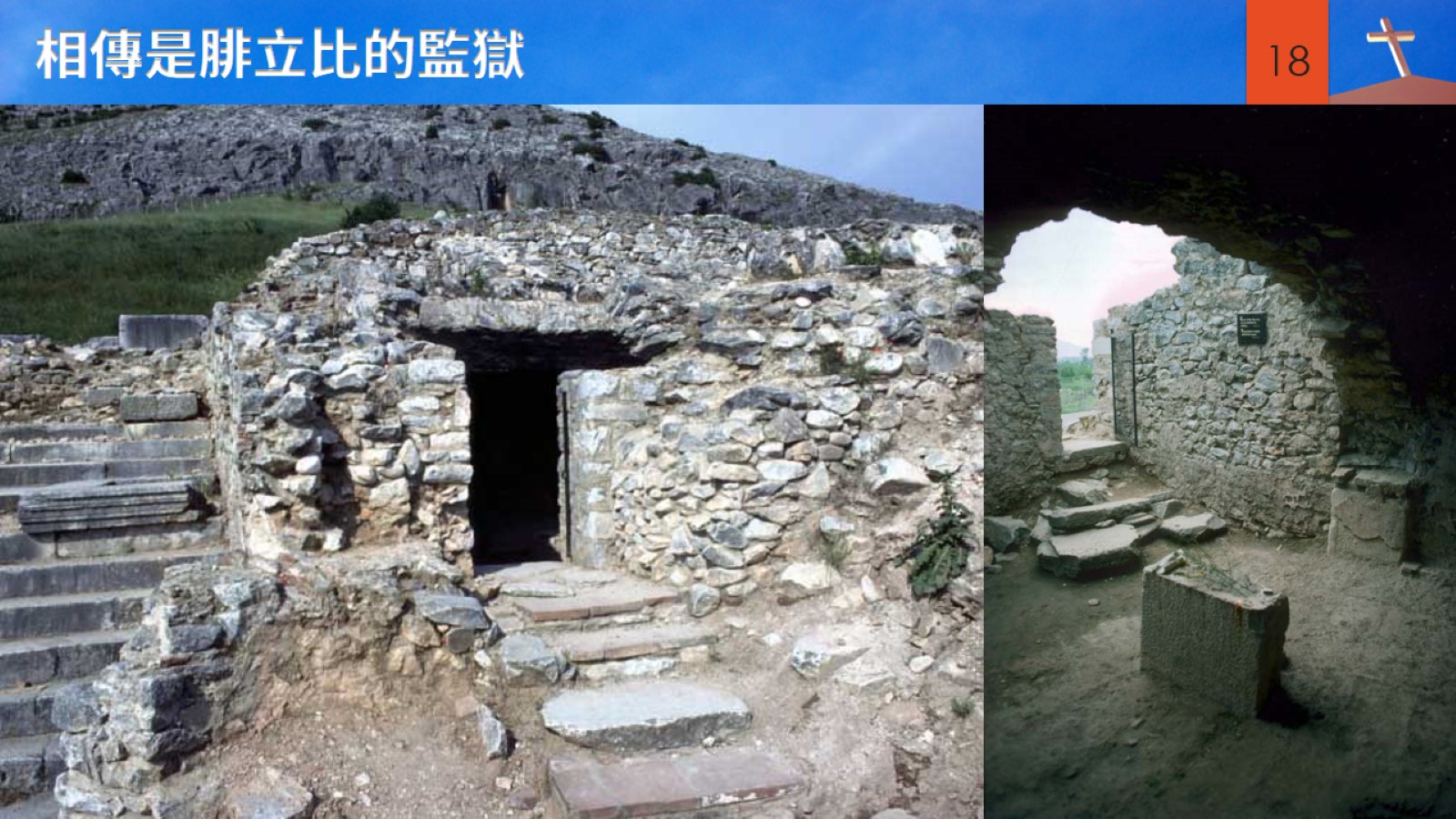 相傳是腓立比的監獄
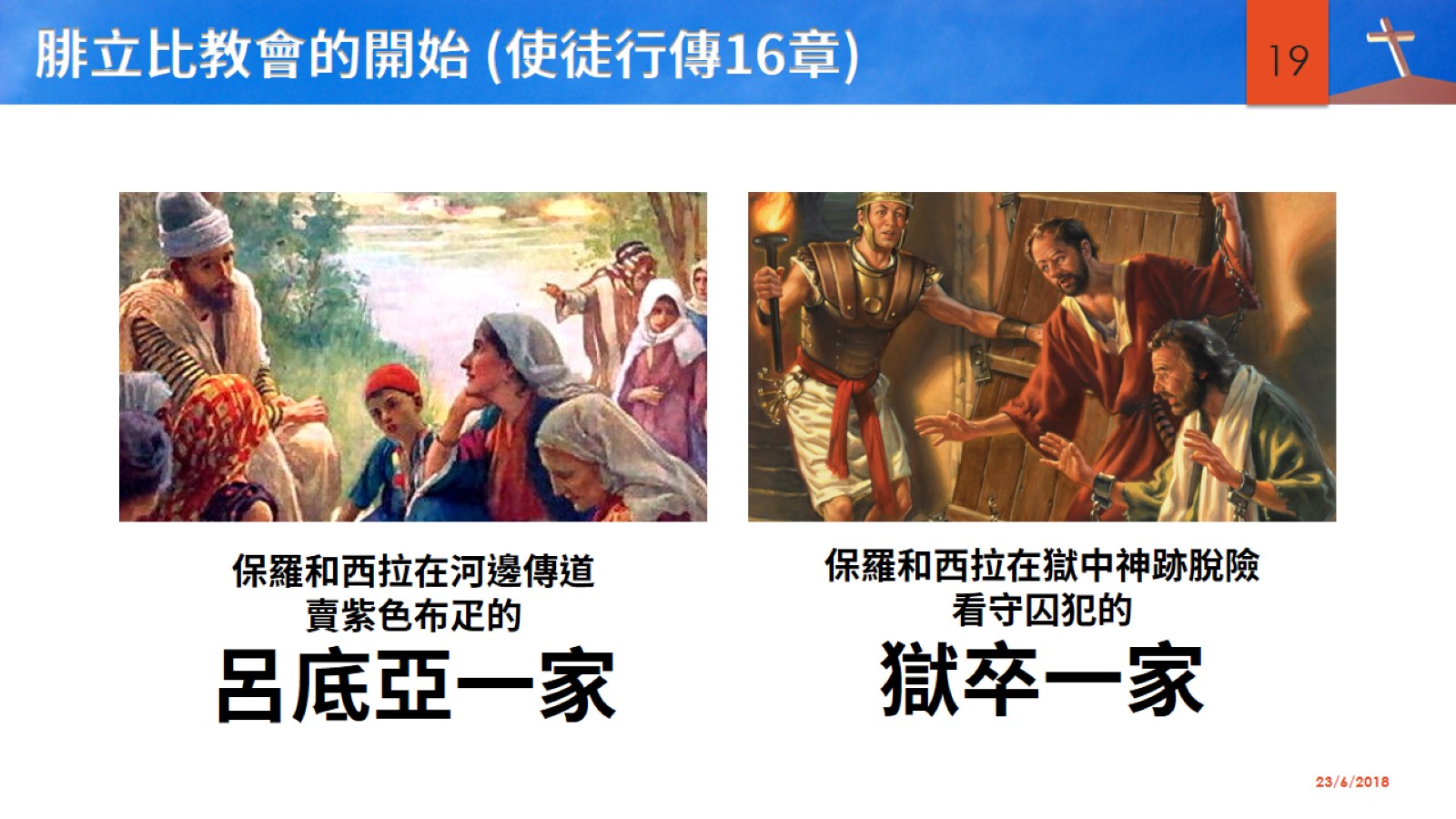 腓立比教會的開始 (使徒行傳16章)
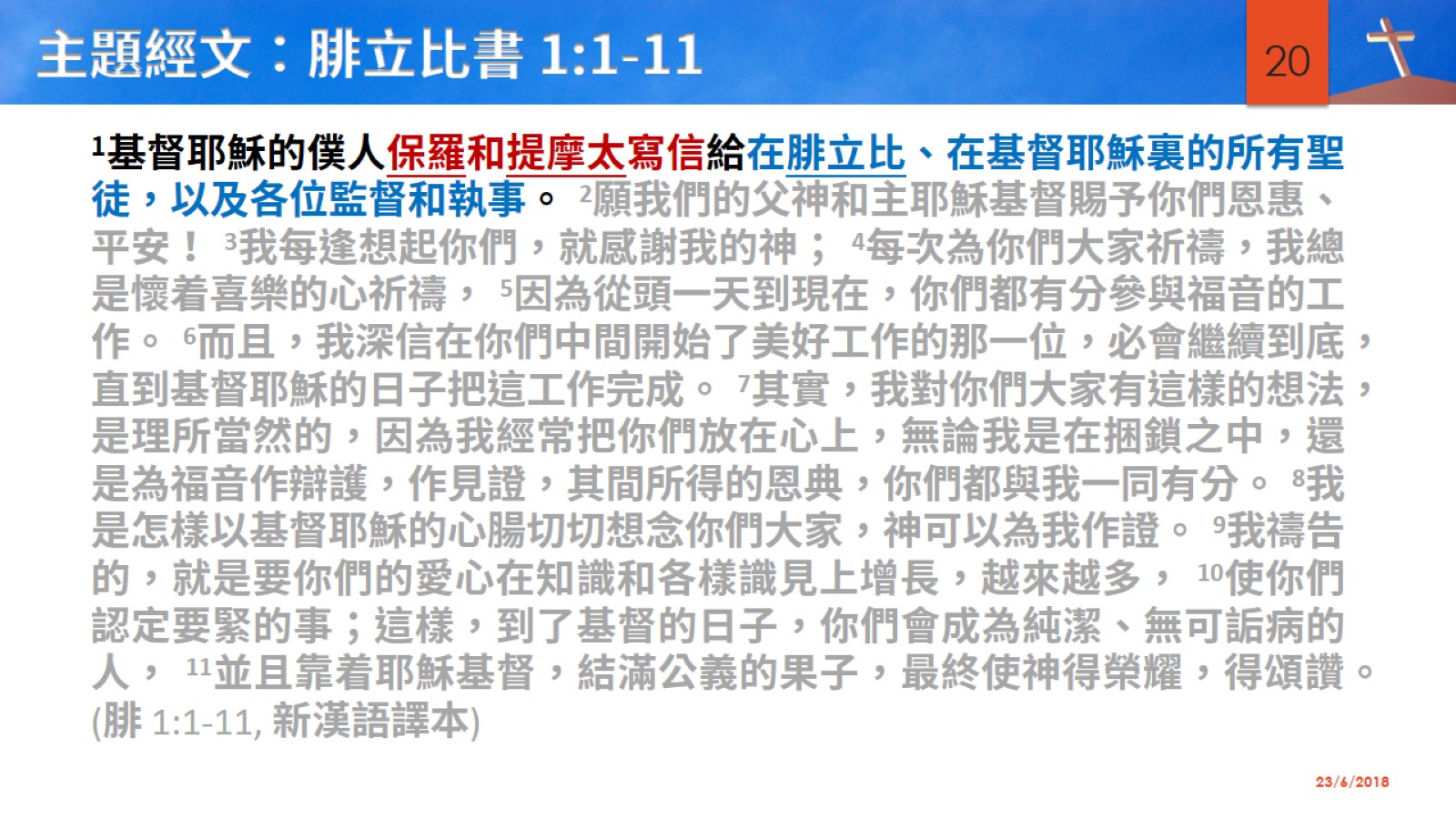 主題經文：腓立比書 1:1-11
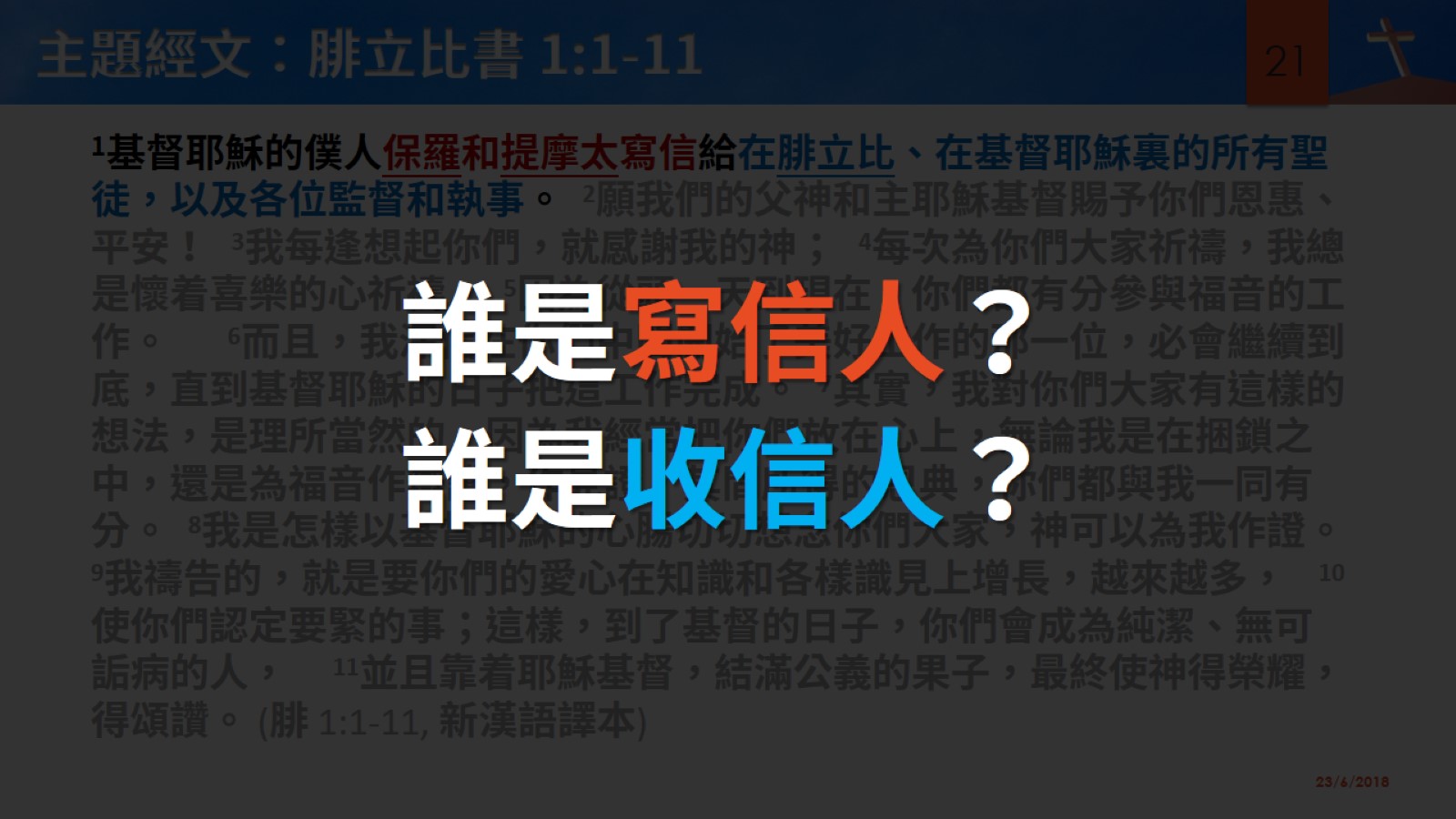 主題經文：腓立比書 1:1-11
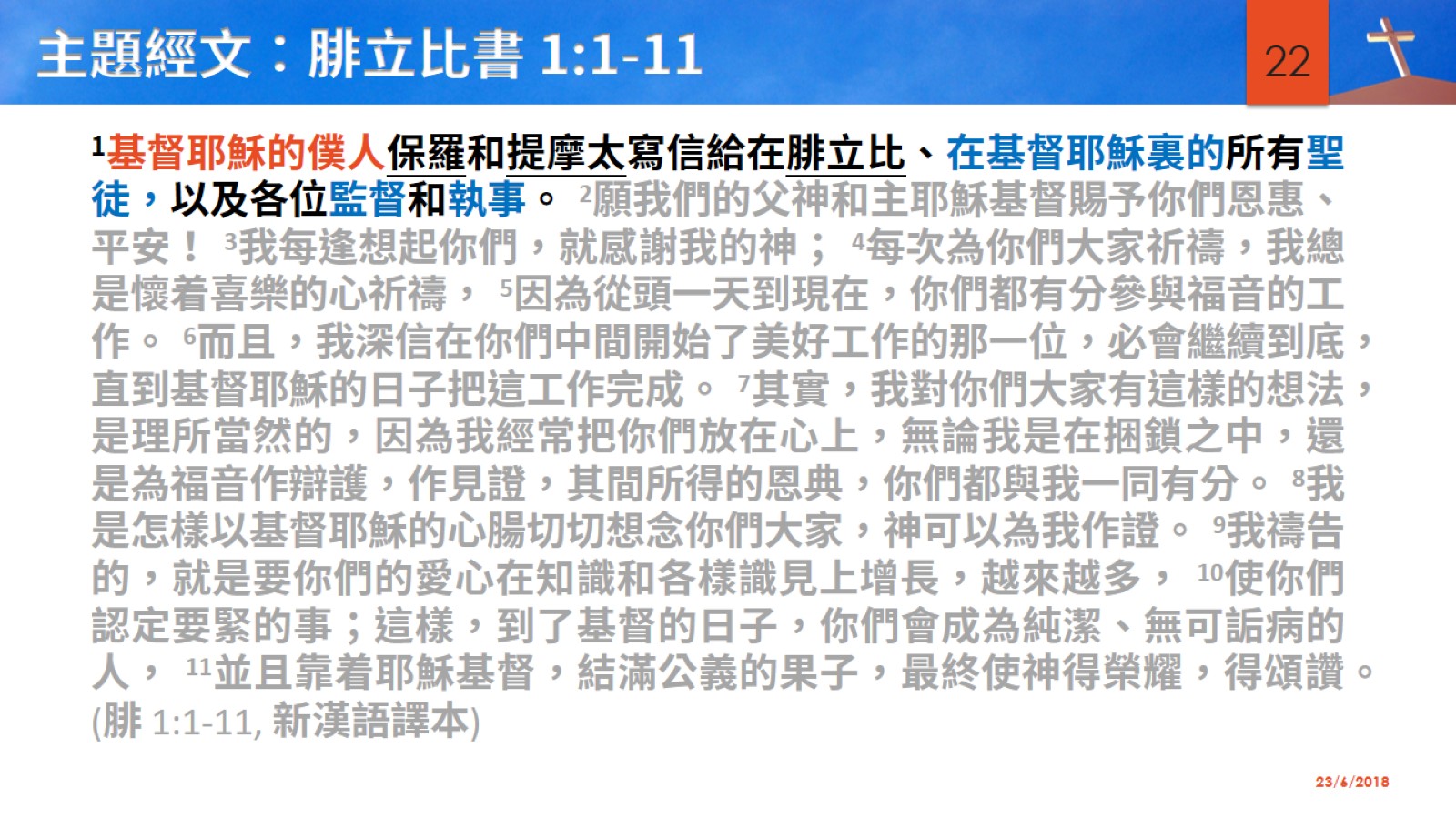 主題經文：腓立比書 1:1-11
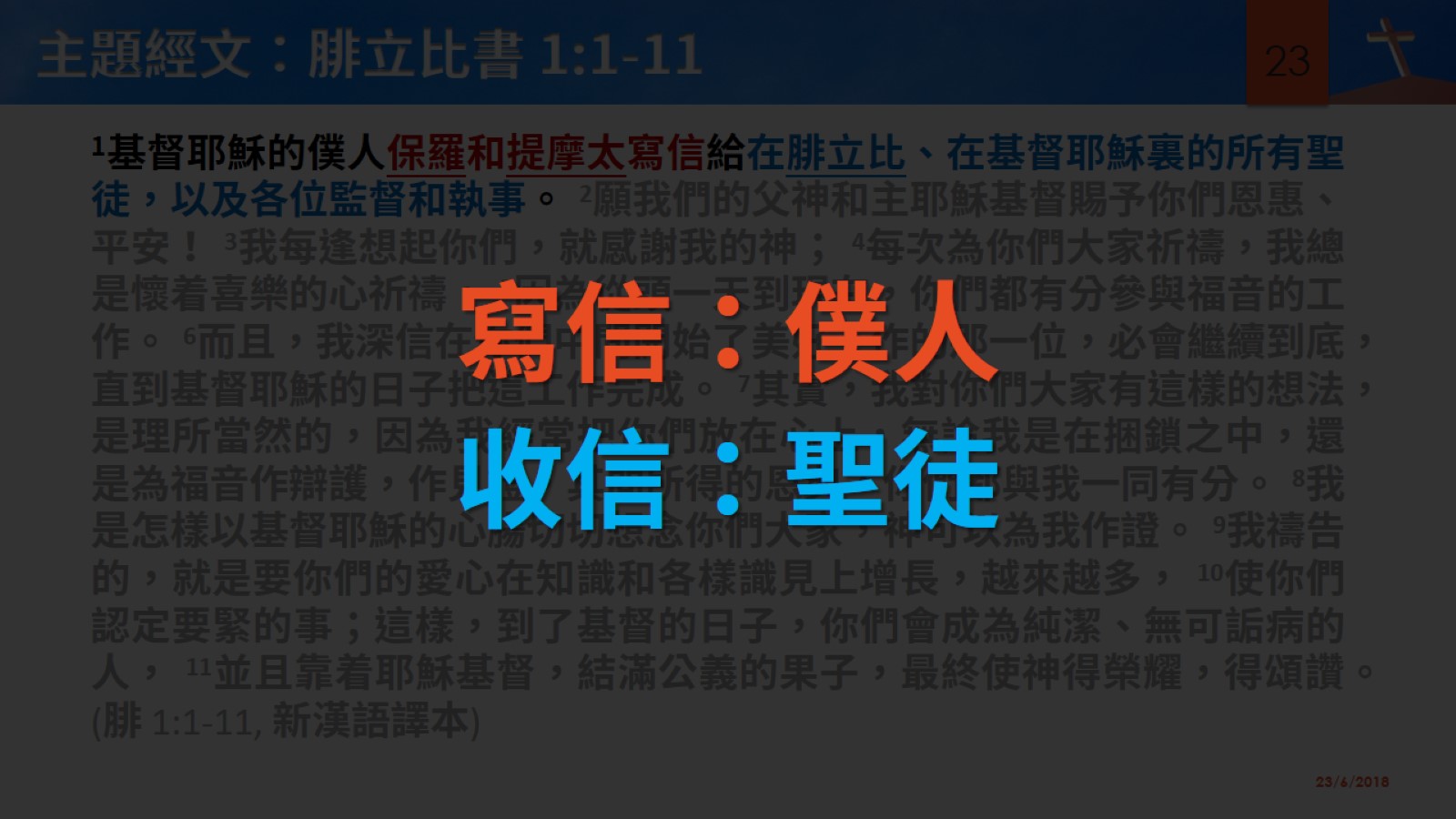 主題經文：腓立比書 1:1-11
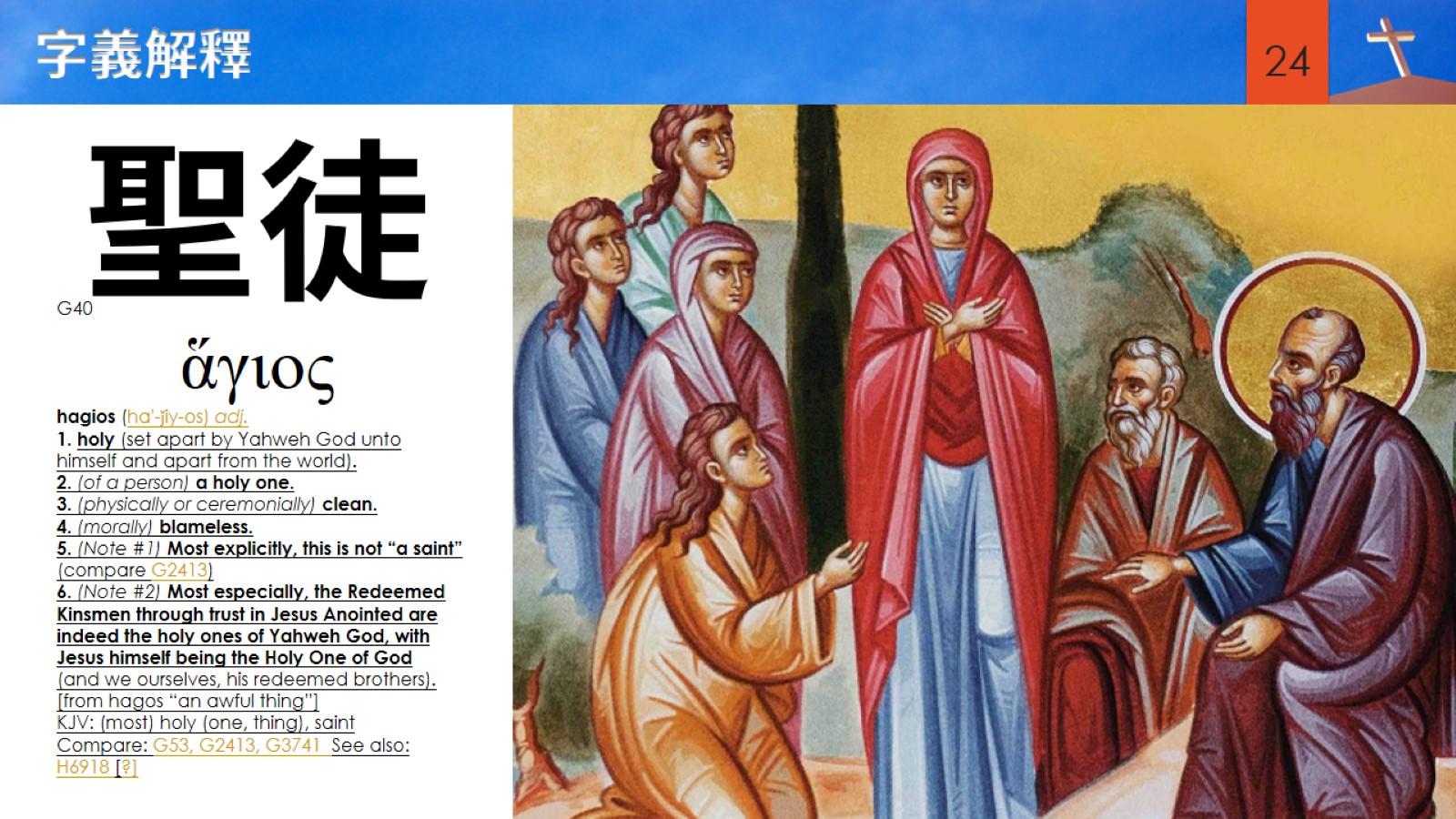 字義解釋
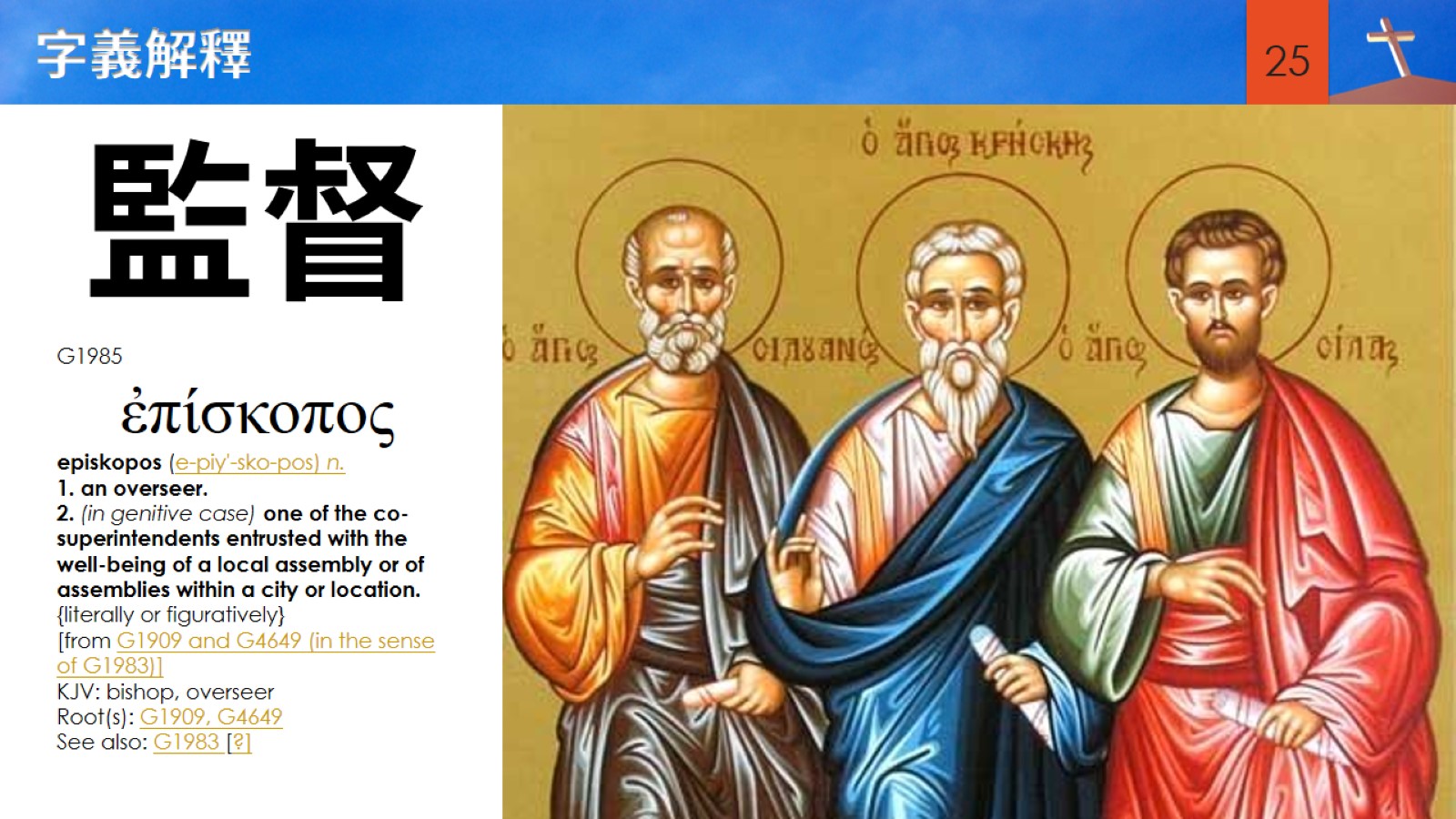 字義解釋
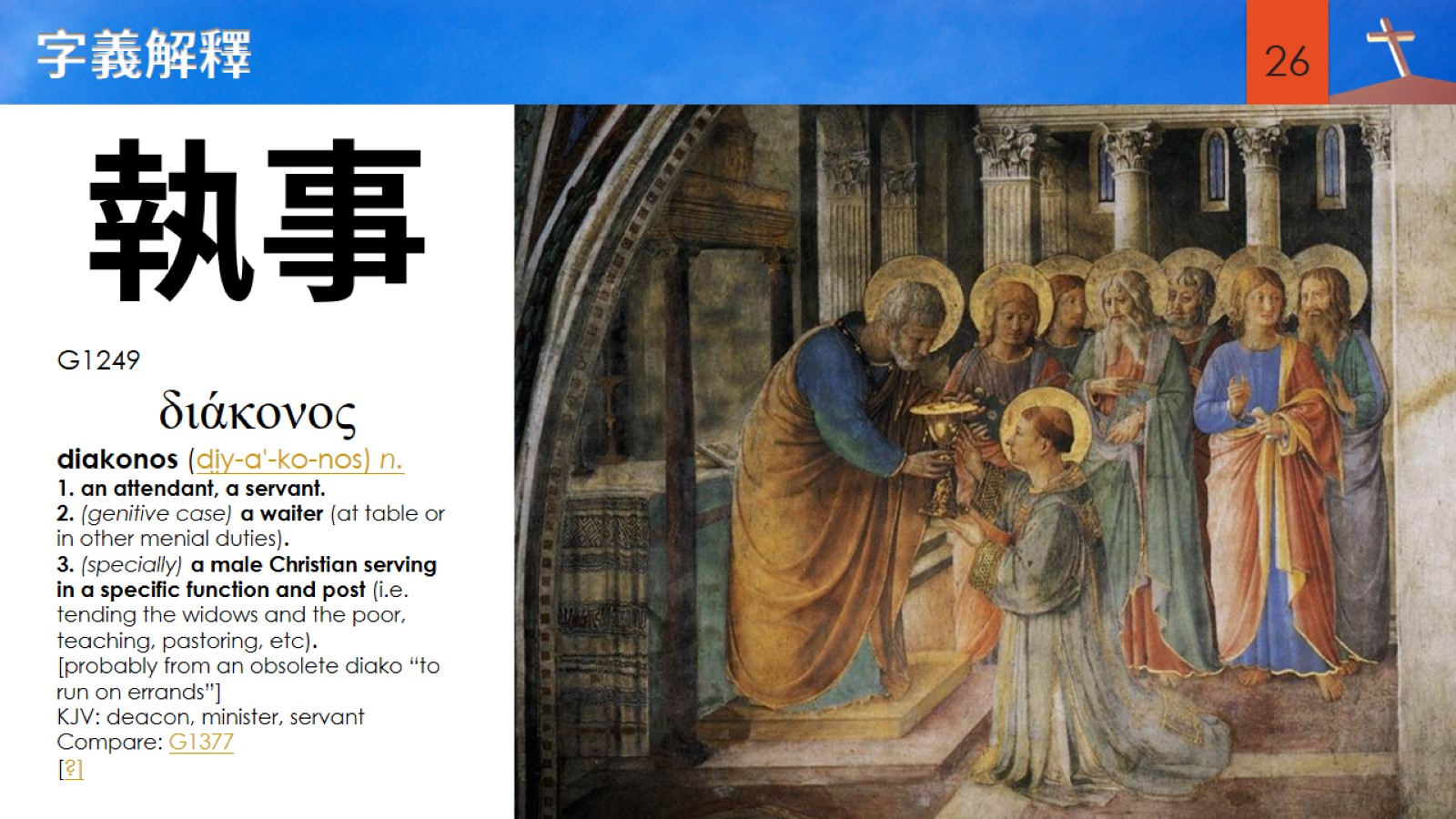 字義解釋
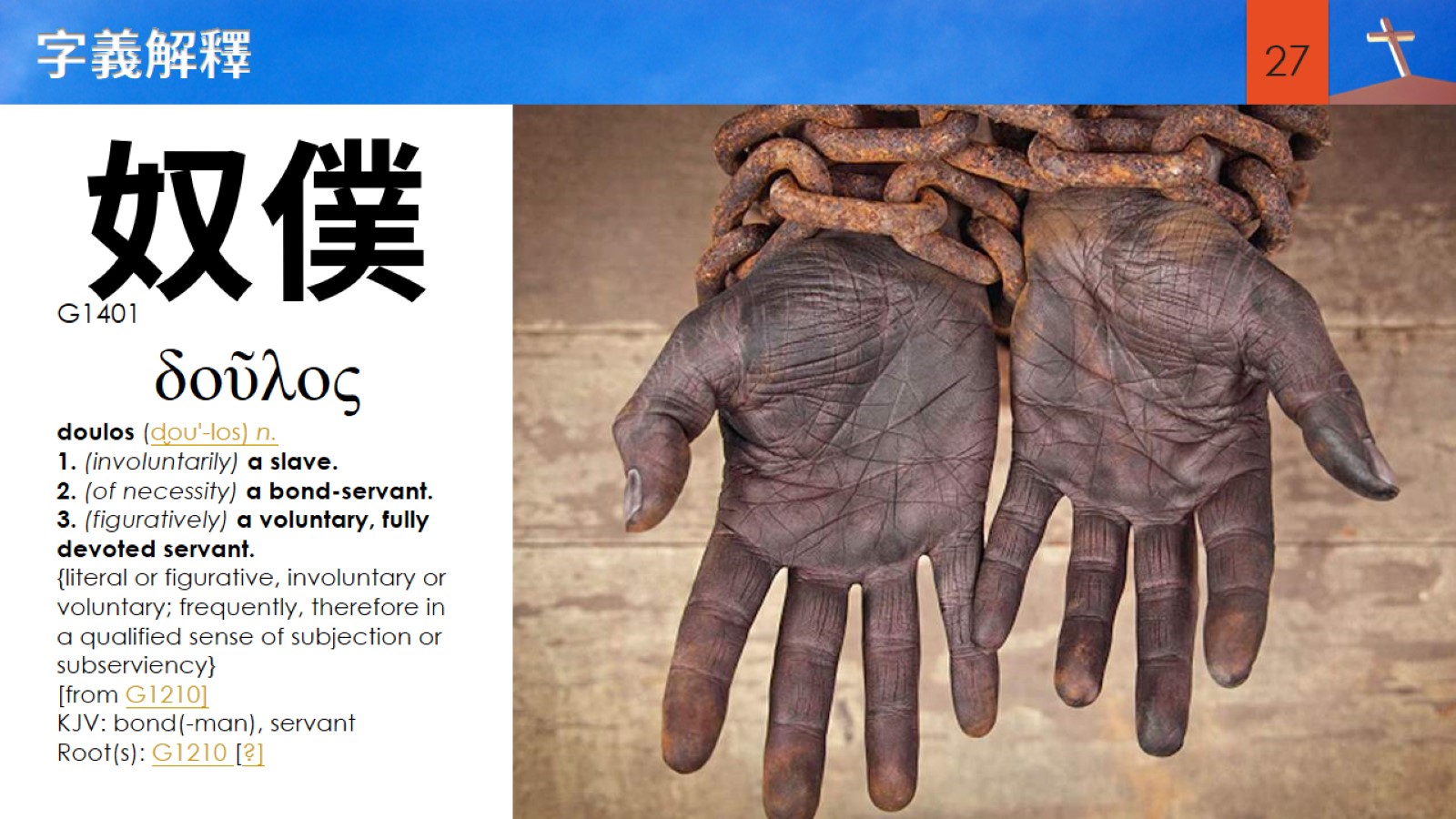 字義解釋
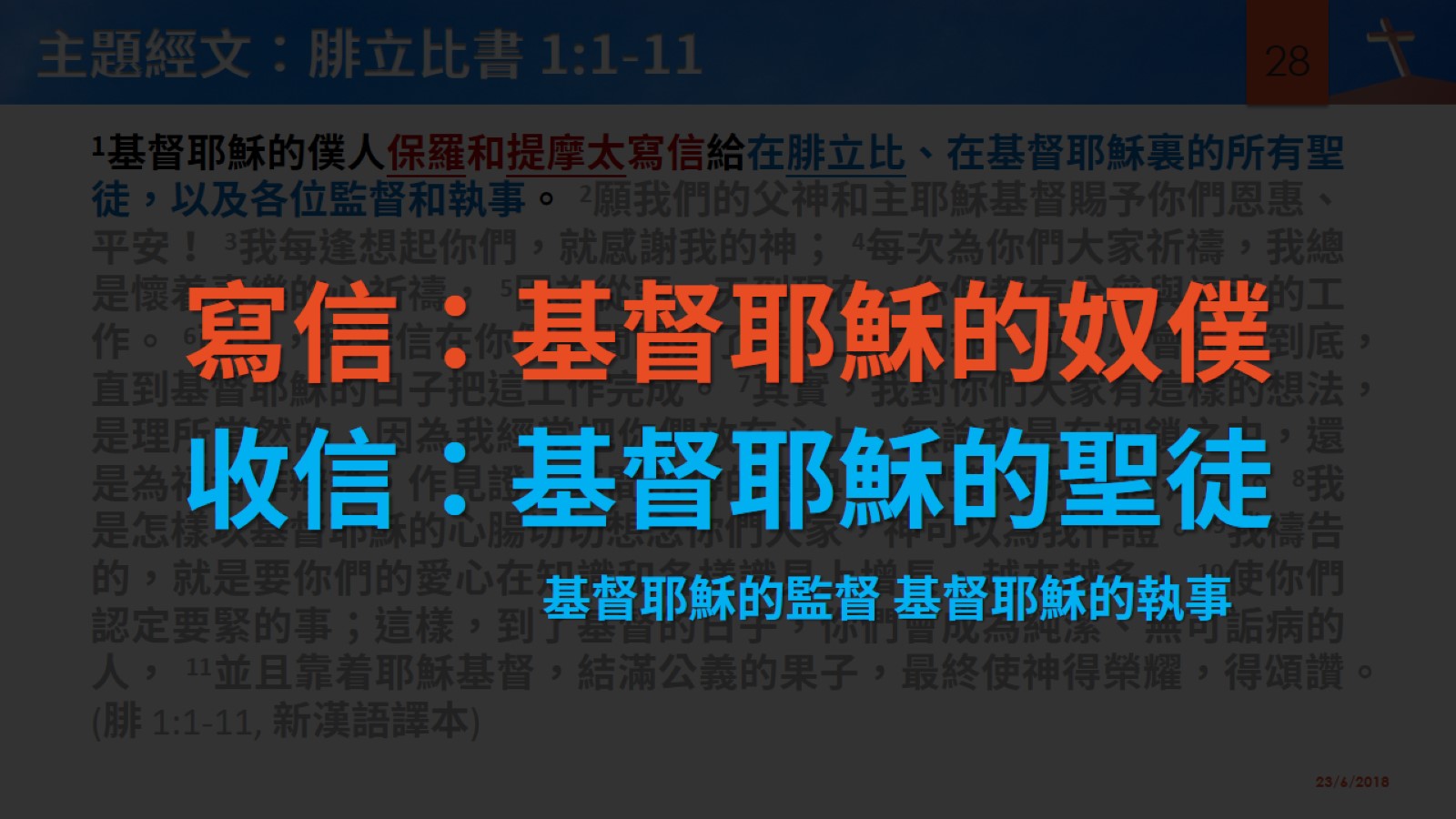 主題經文：腓立比書 1:1-11
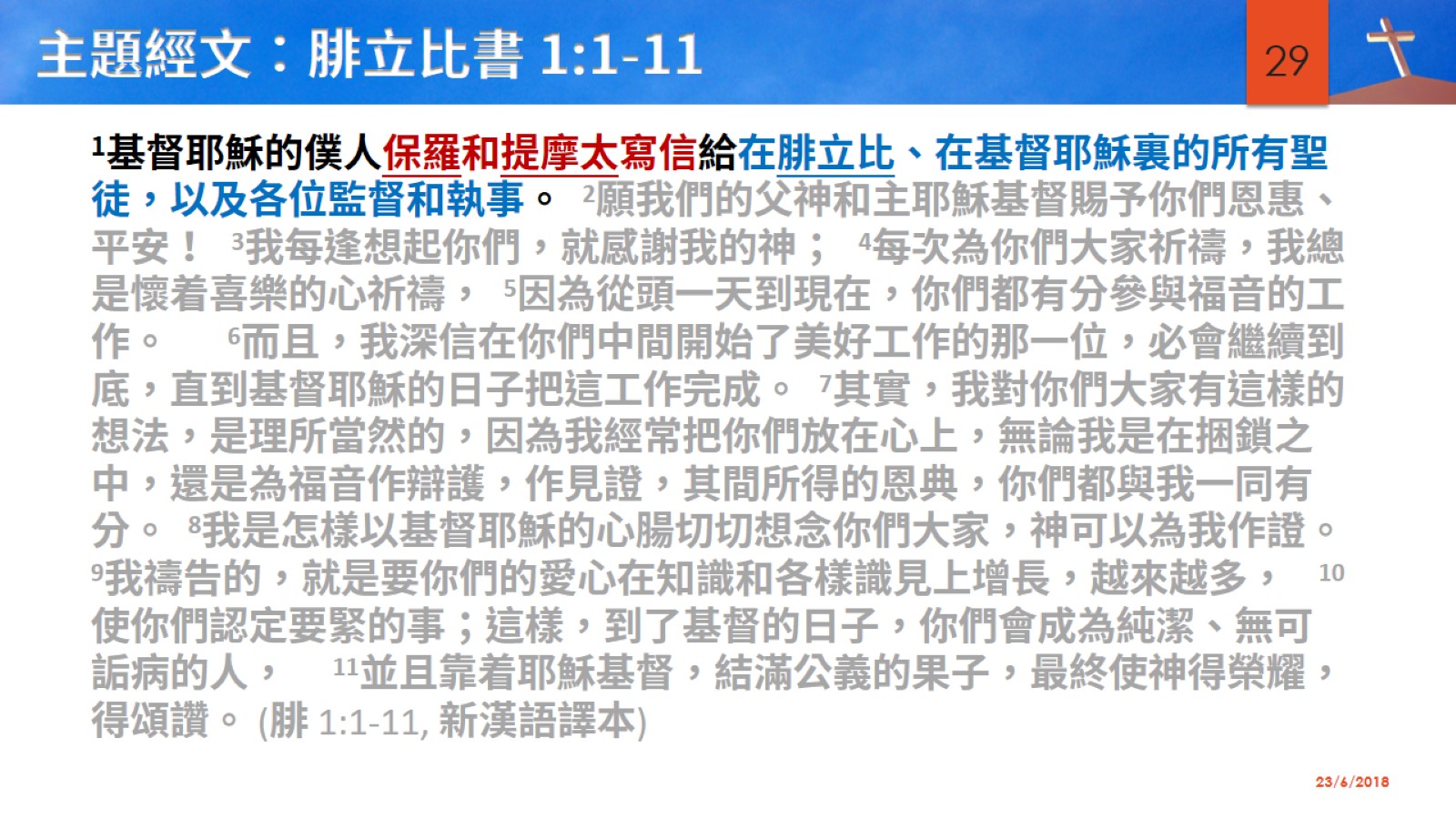 主題經文：腓立比書 1:1-11
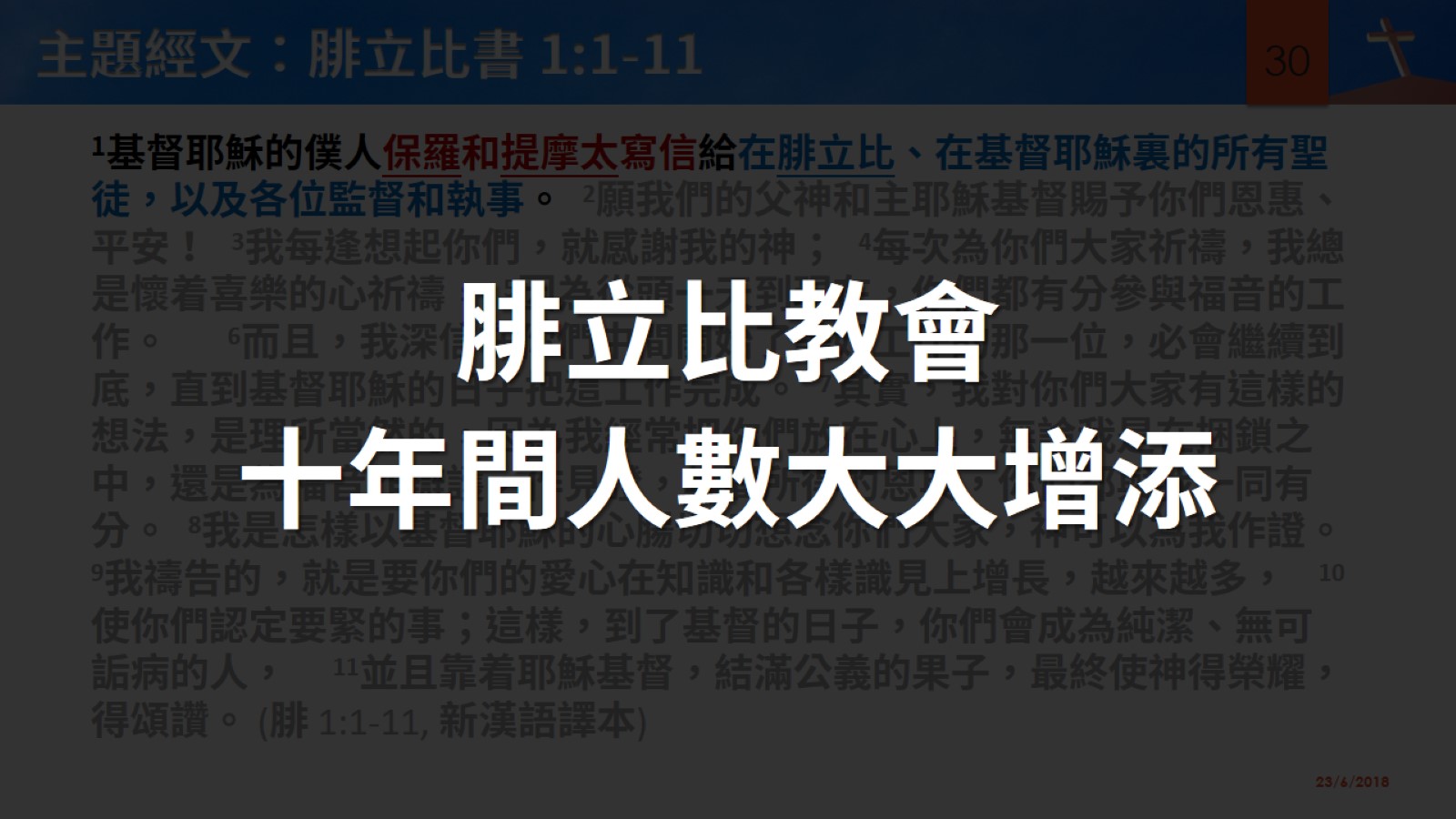 主題經文：腓立比書 1:1-11
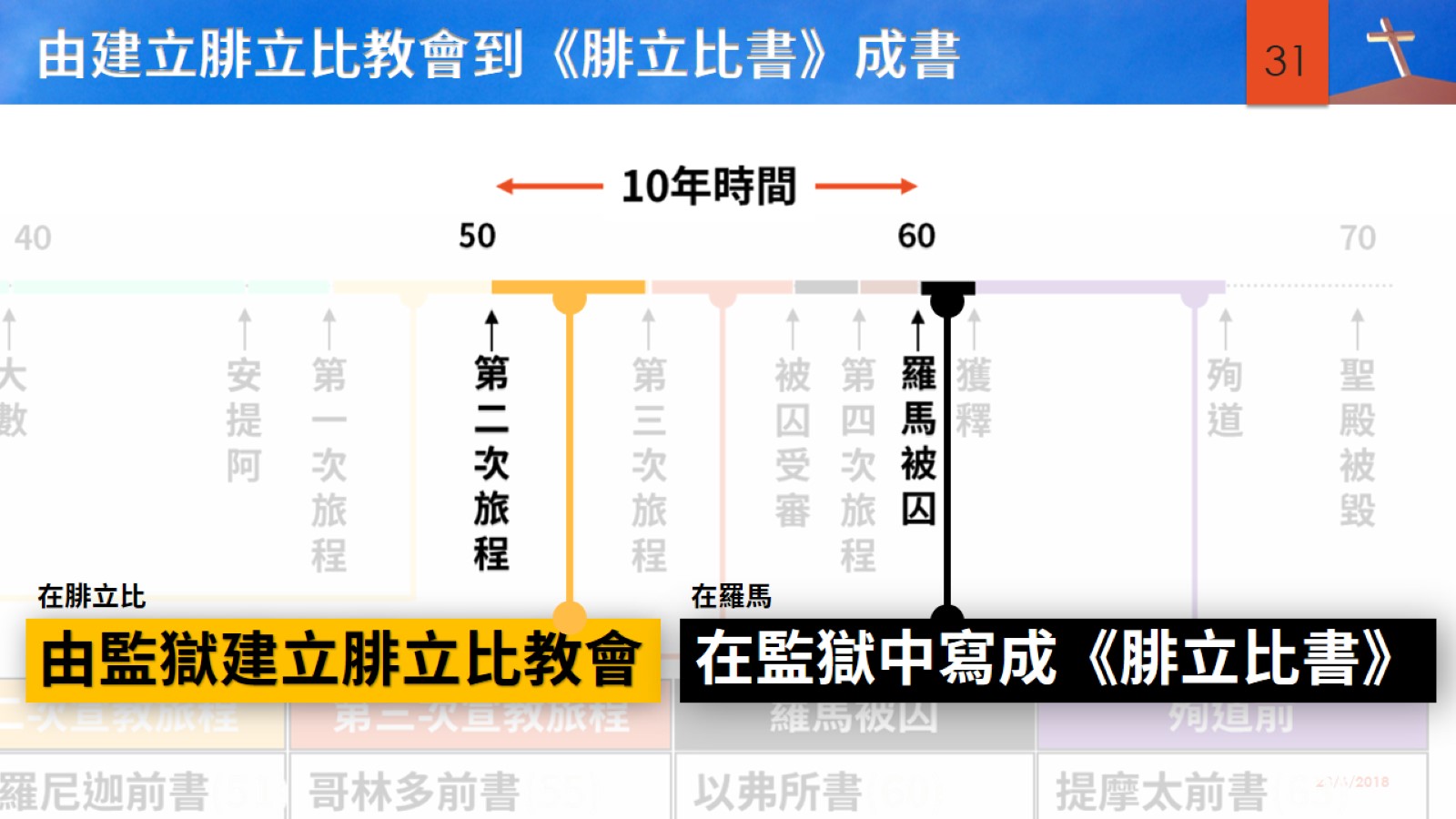 由建立腓立比教會到《腓立比書》成書
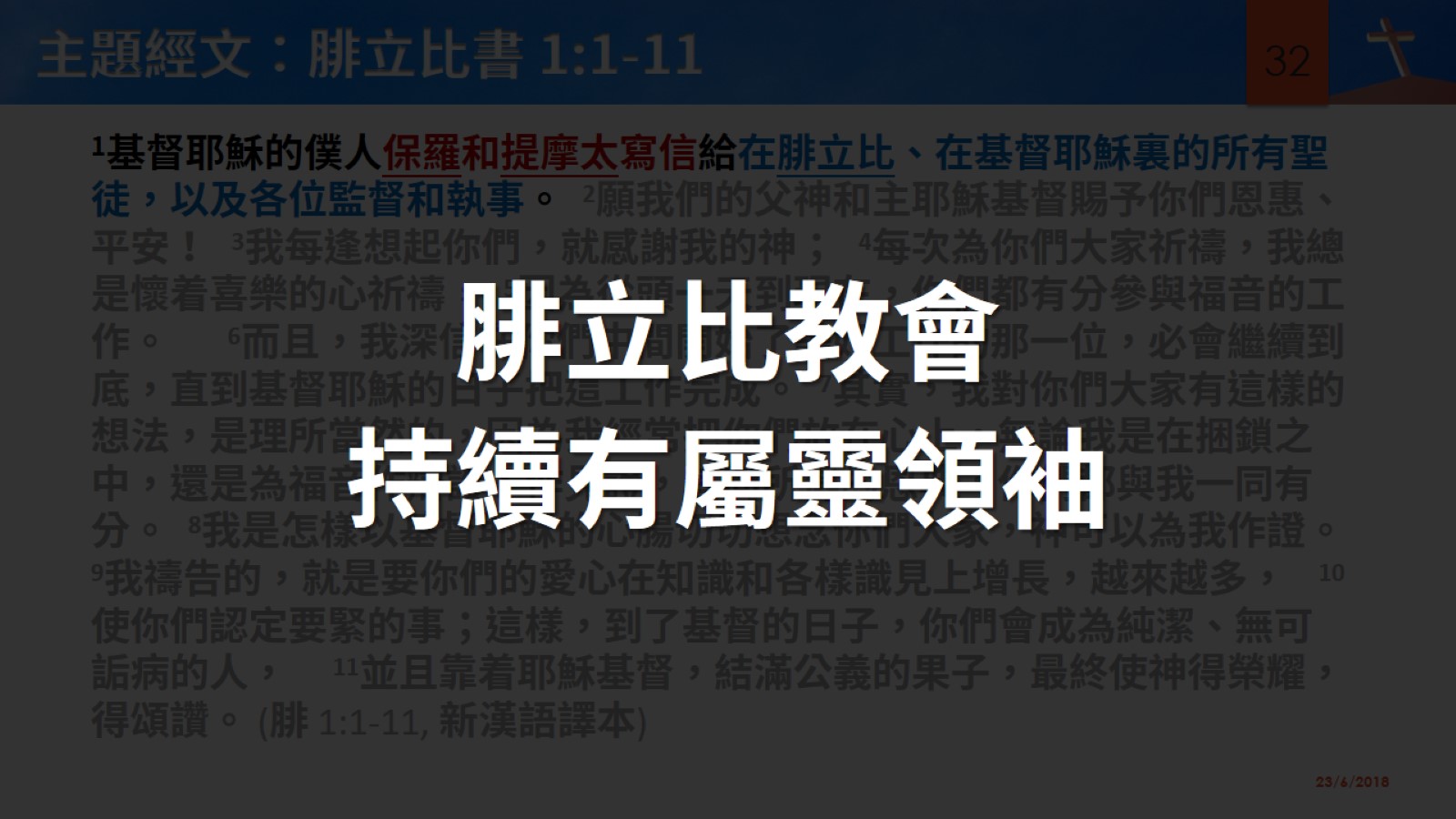 主題經文：腓立比書 1:1-11
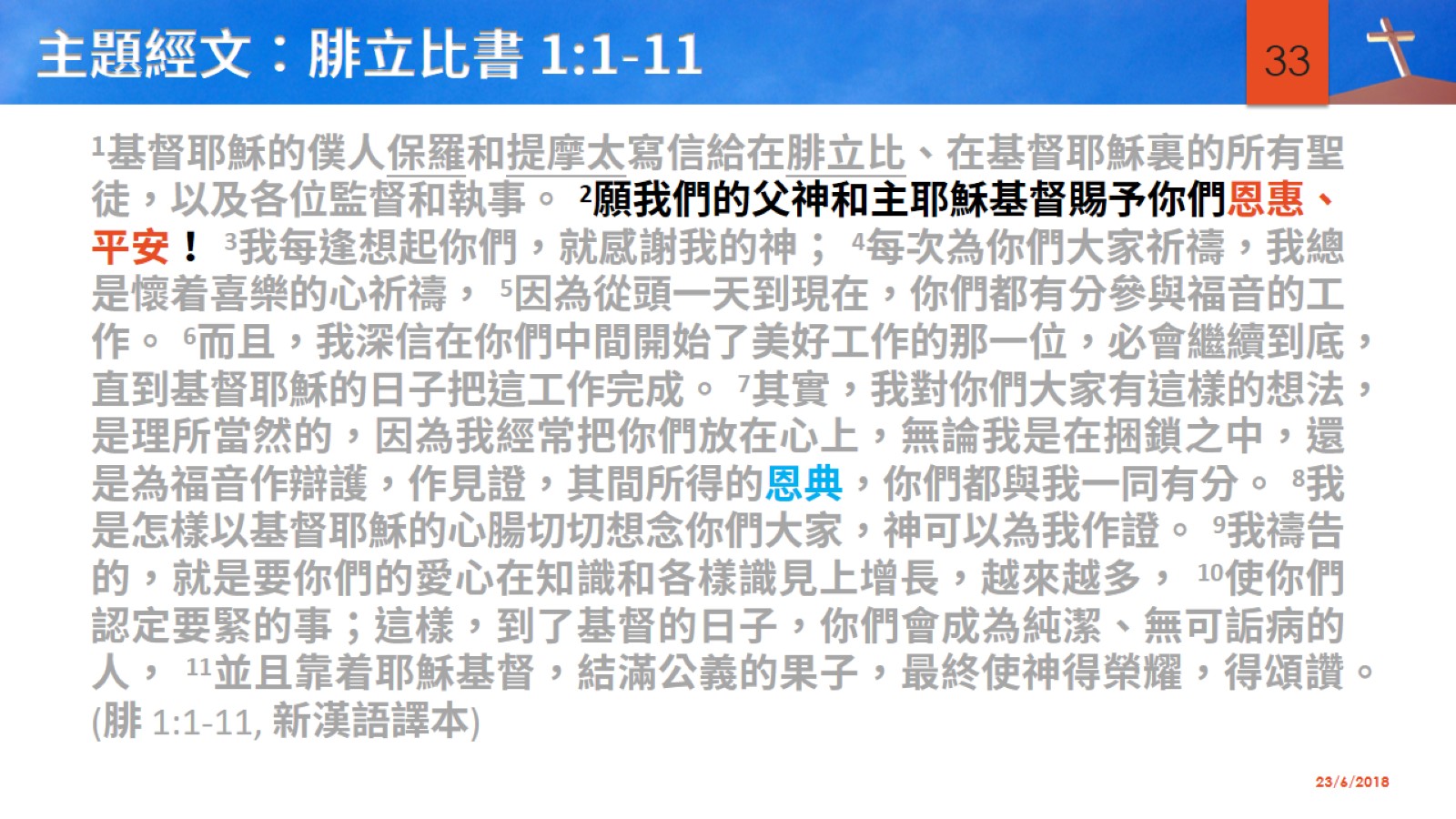 主題經文：腓立比書 1:1-11
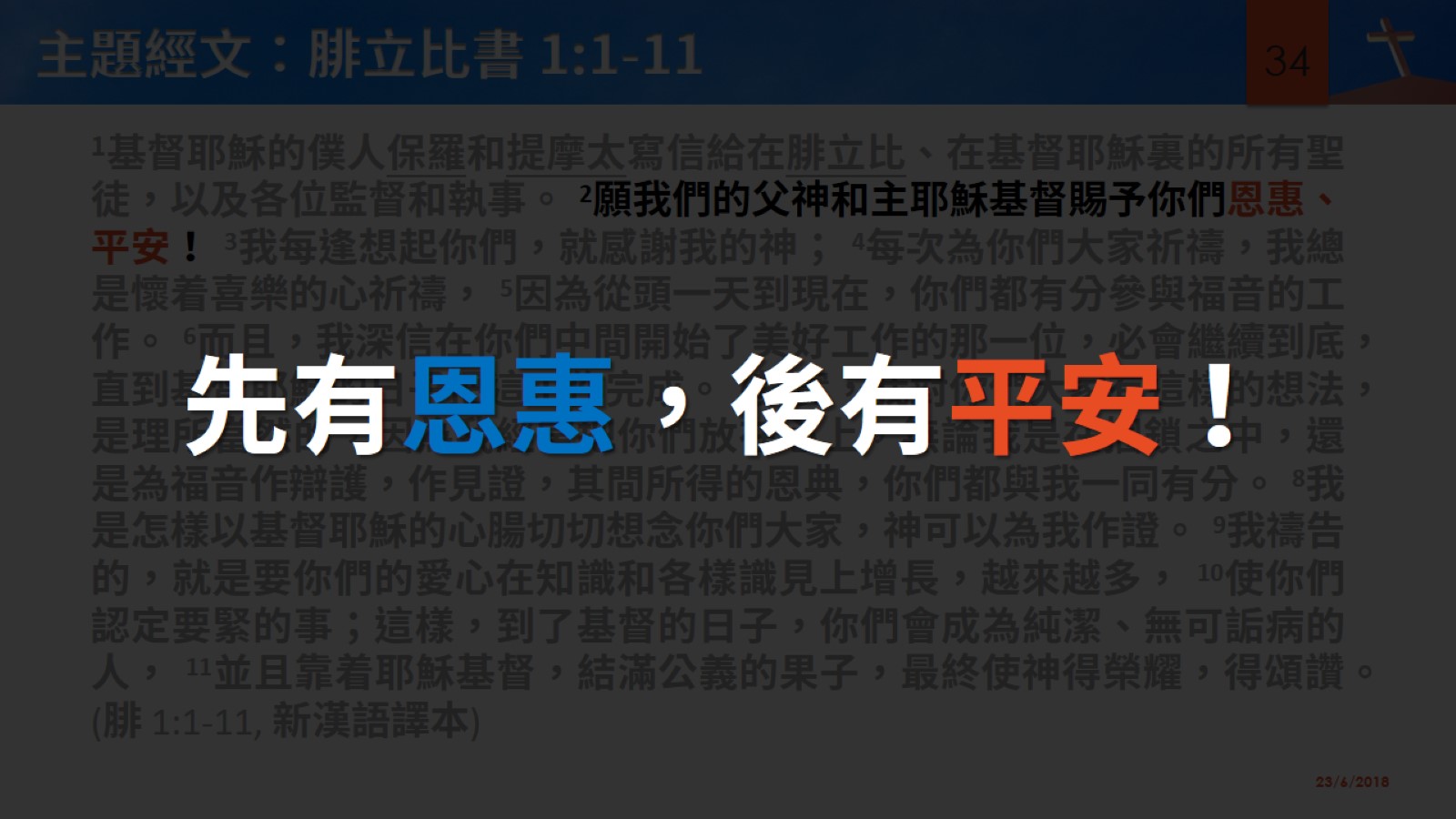 主題經文：腓立比書 1:1-11
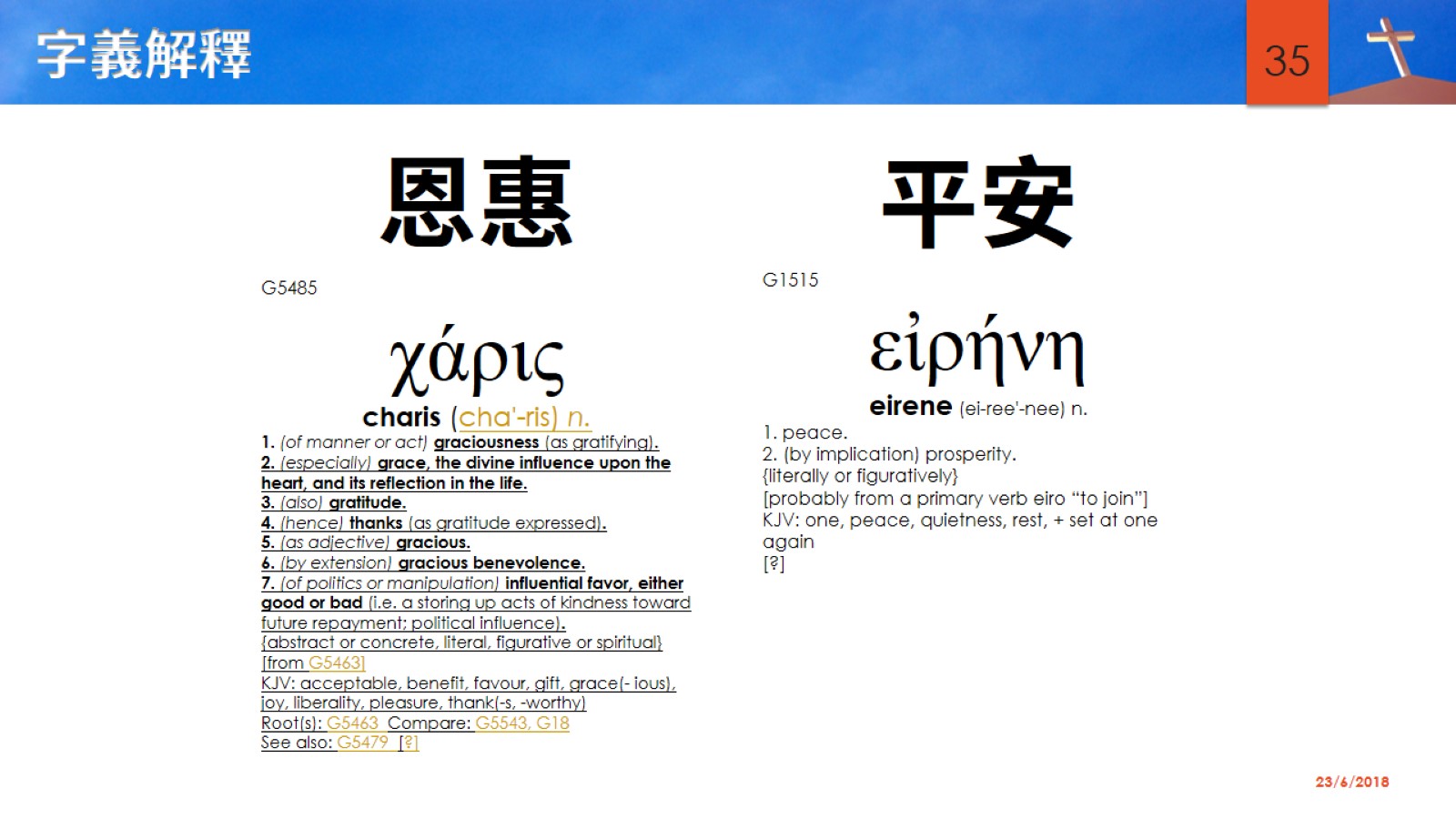 字義解釋
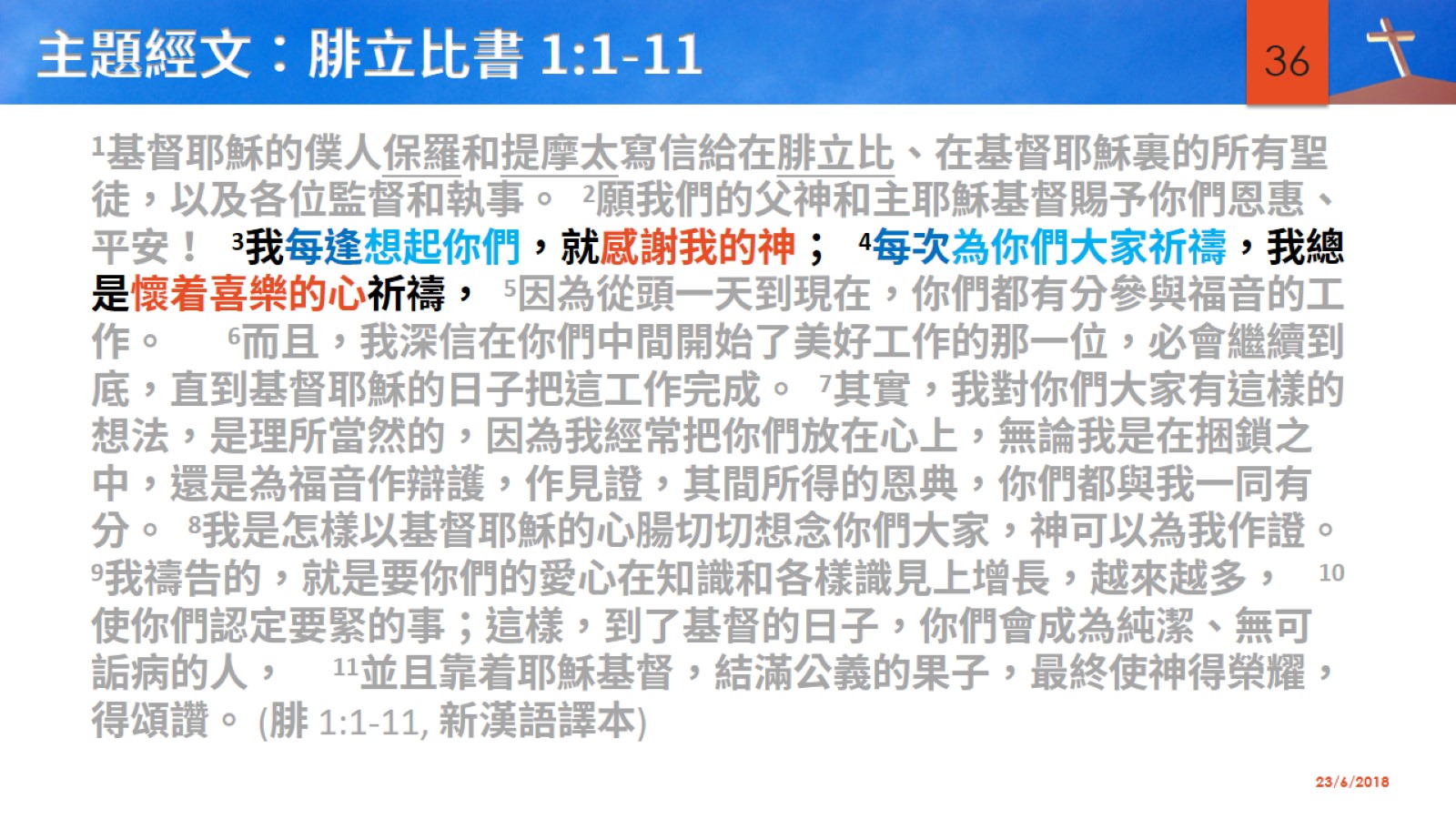 主題經文：腓立比書 1:1-11
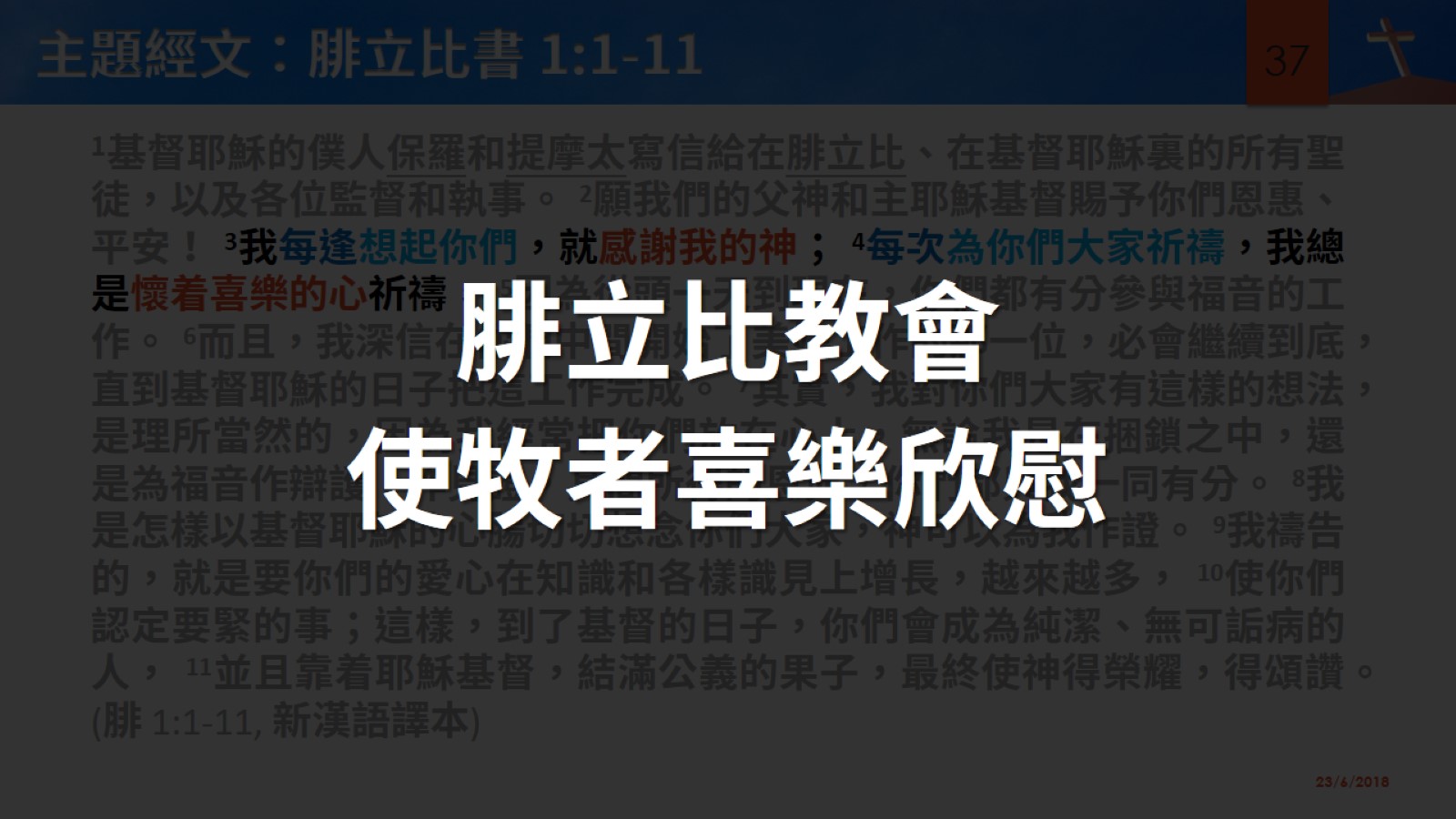 主題經文：腓立比書 1:1-11
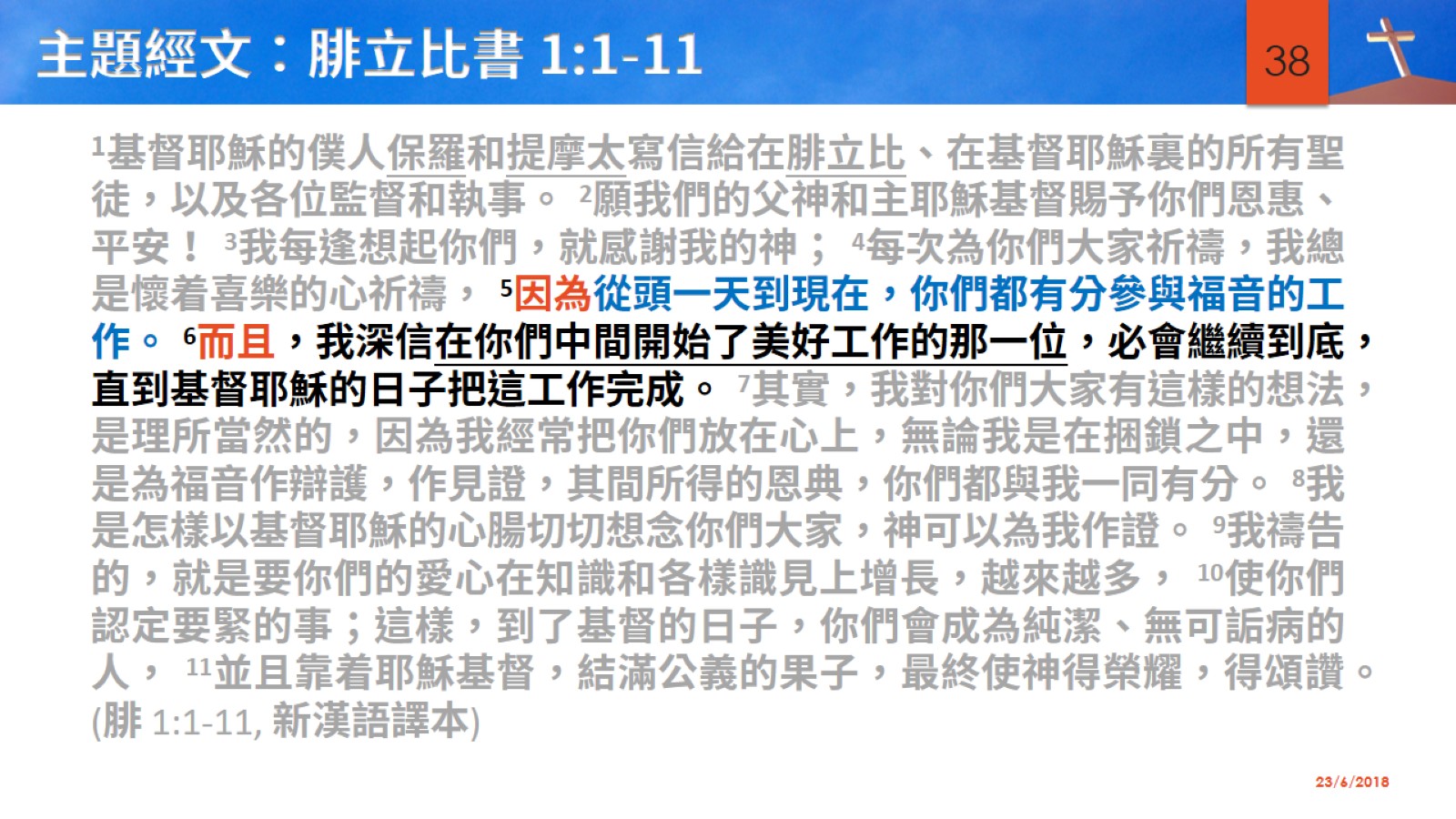 主題經文：腓立比書 1:1-11
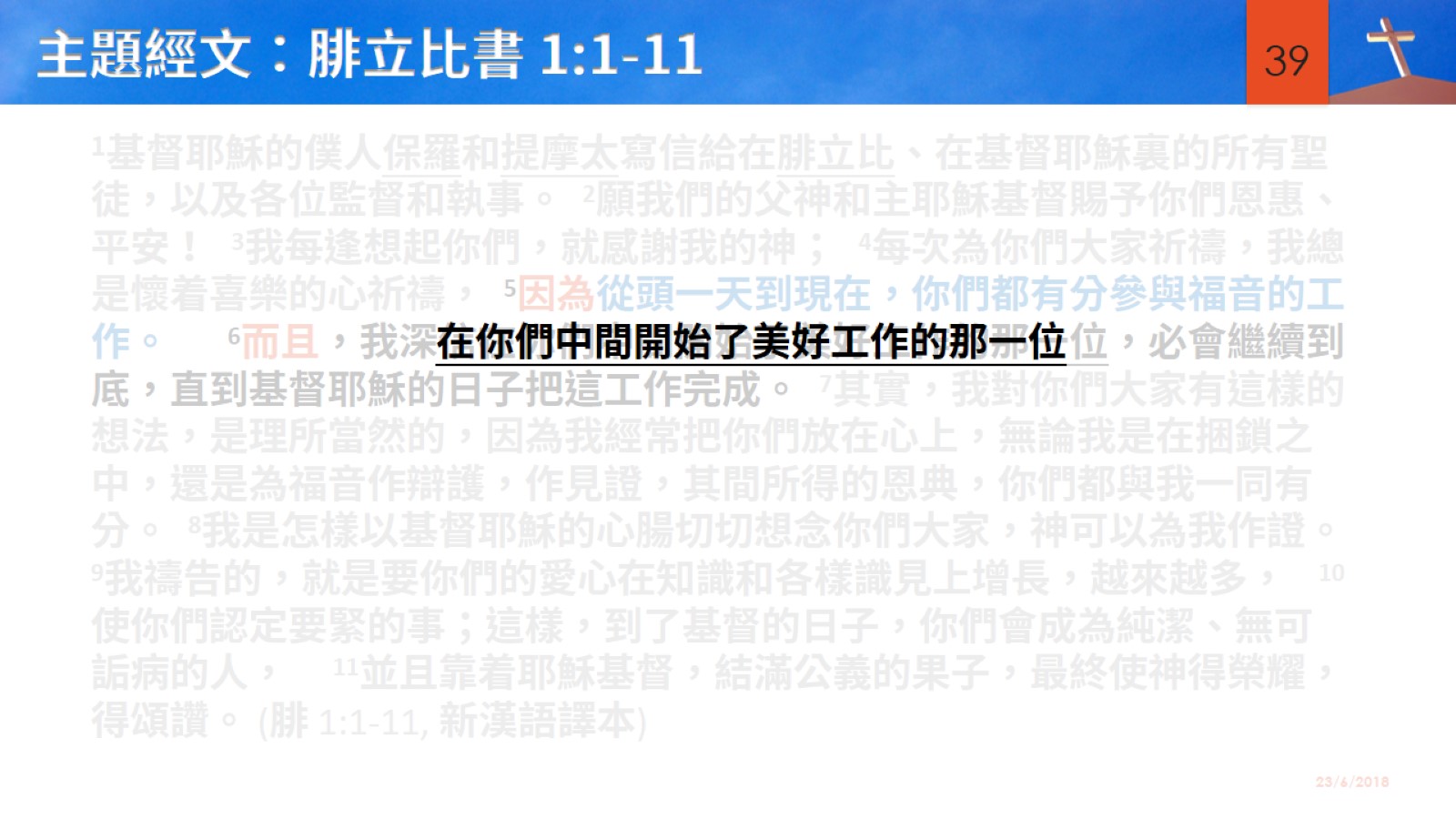 主題經文：腓立比書 1:1-11
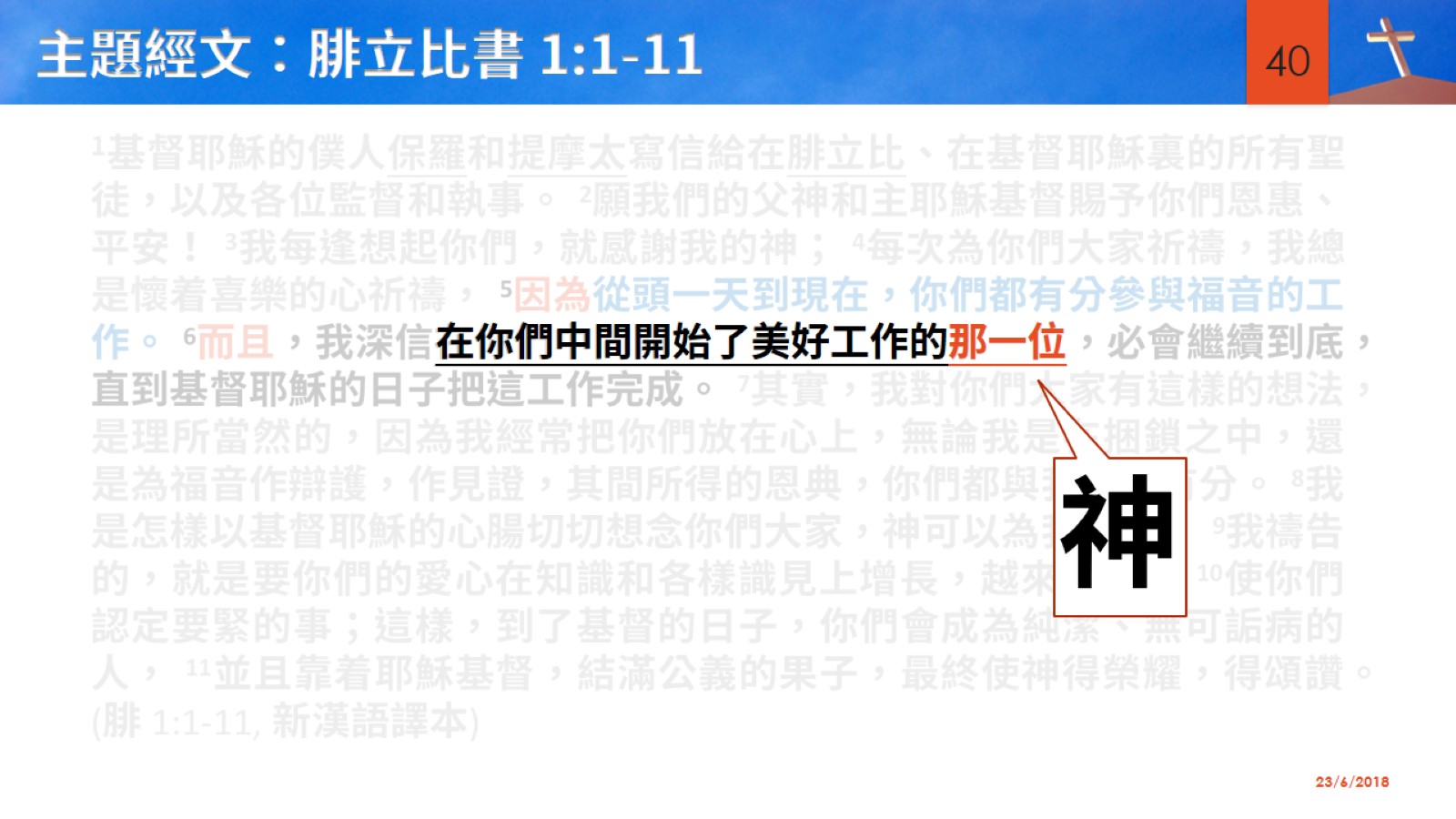 主題經文：腓立比書 1:1-11
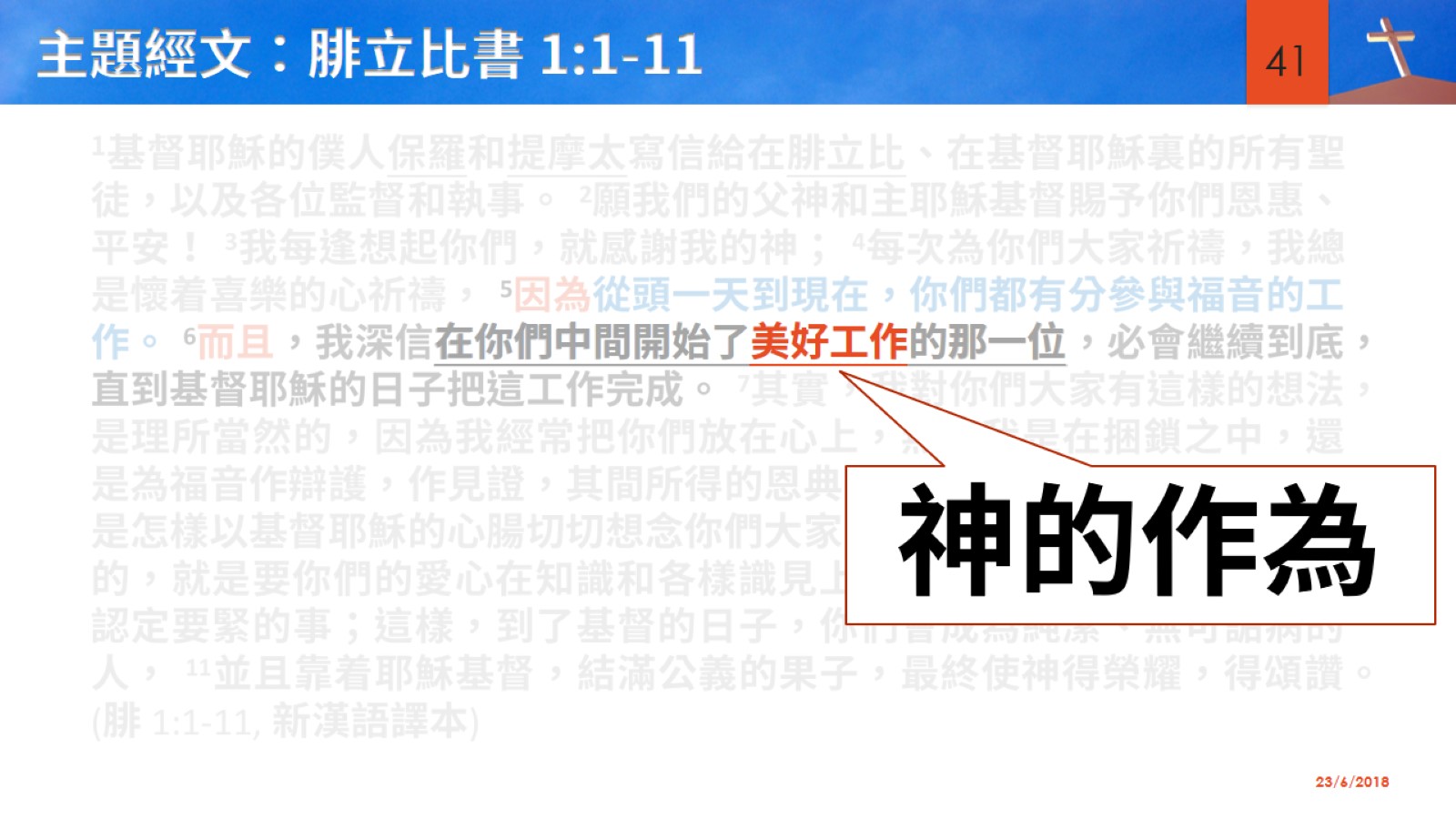 主題經文：腓立比書 1:1-11
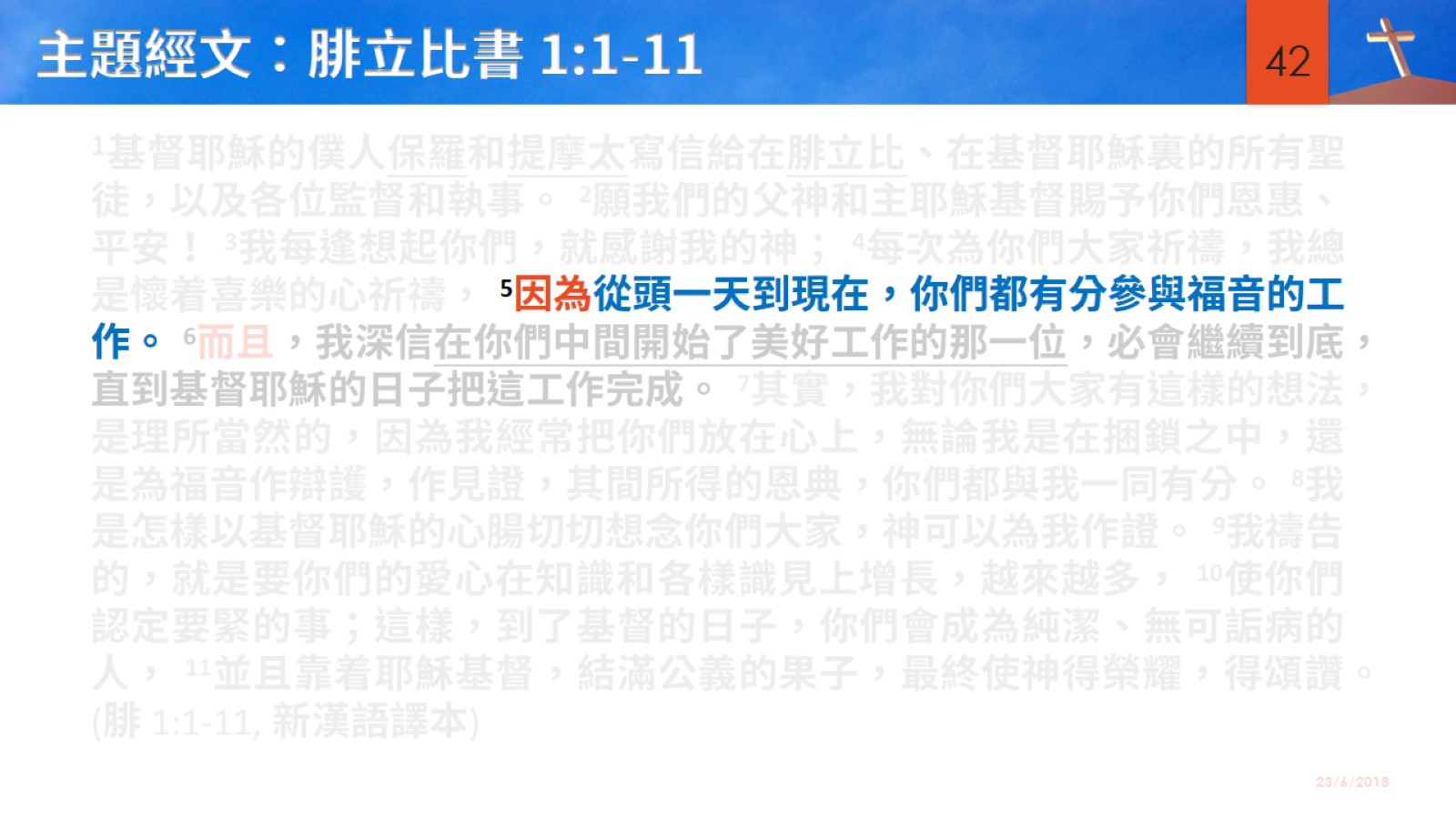 主題經文：腓立比書 1:1-11
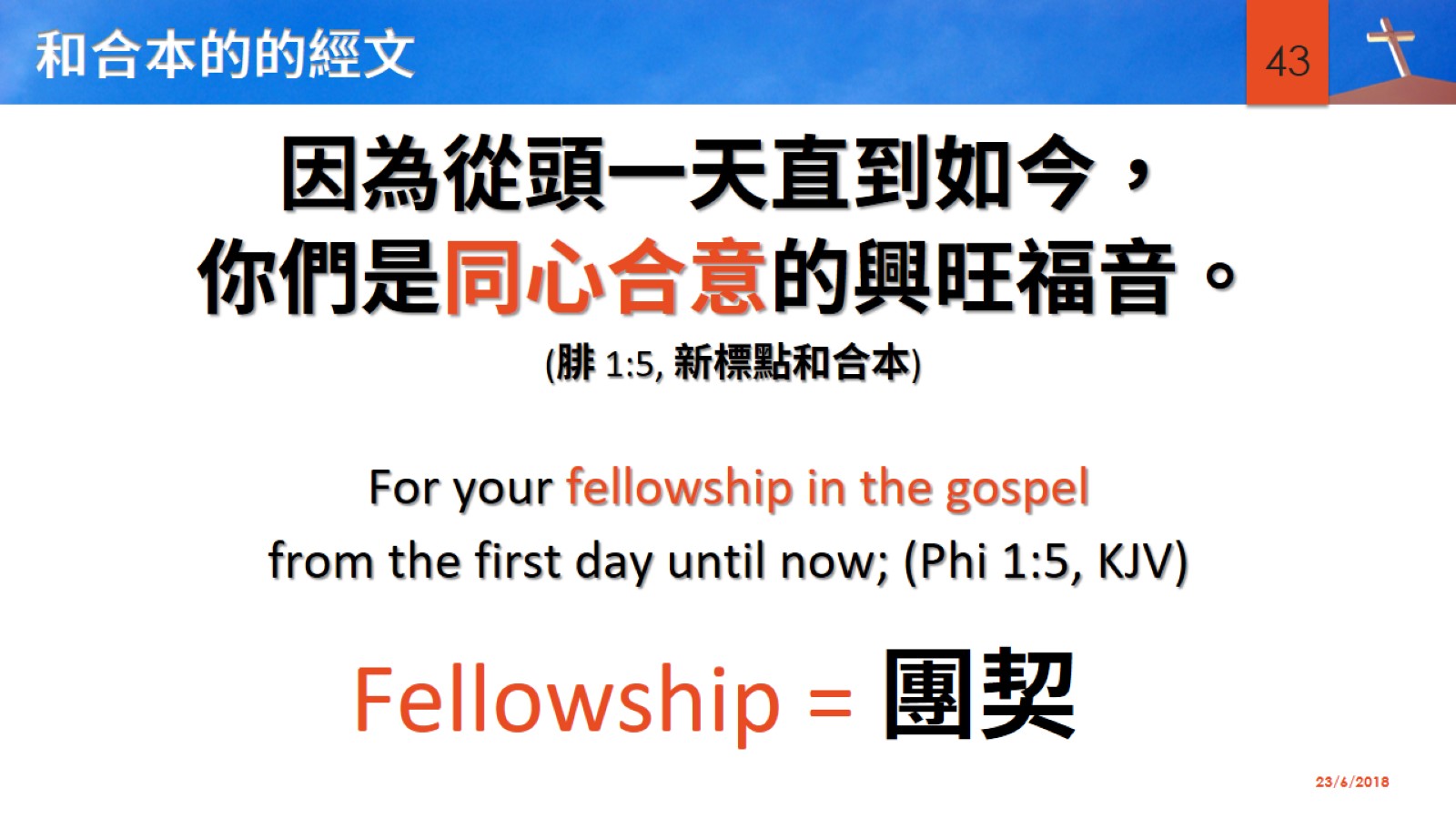 和合本的的經文
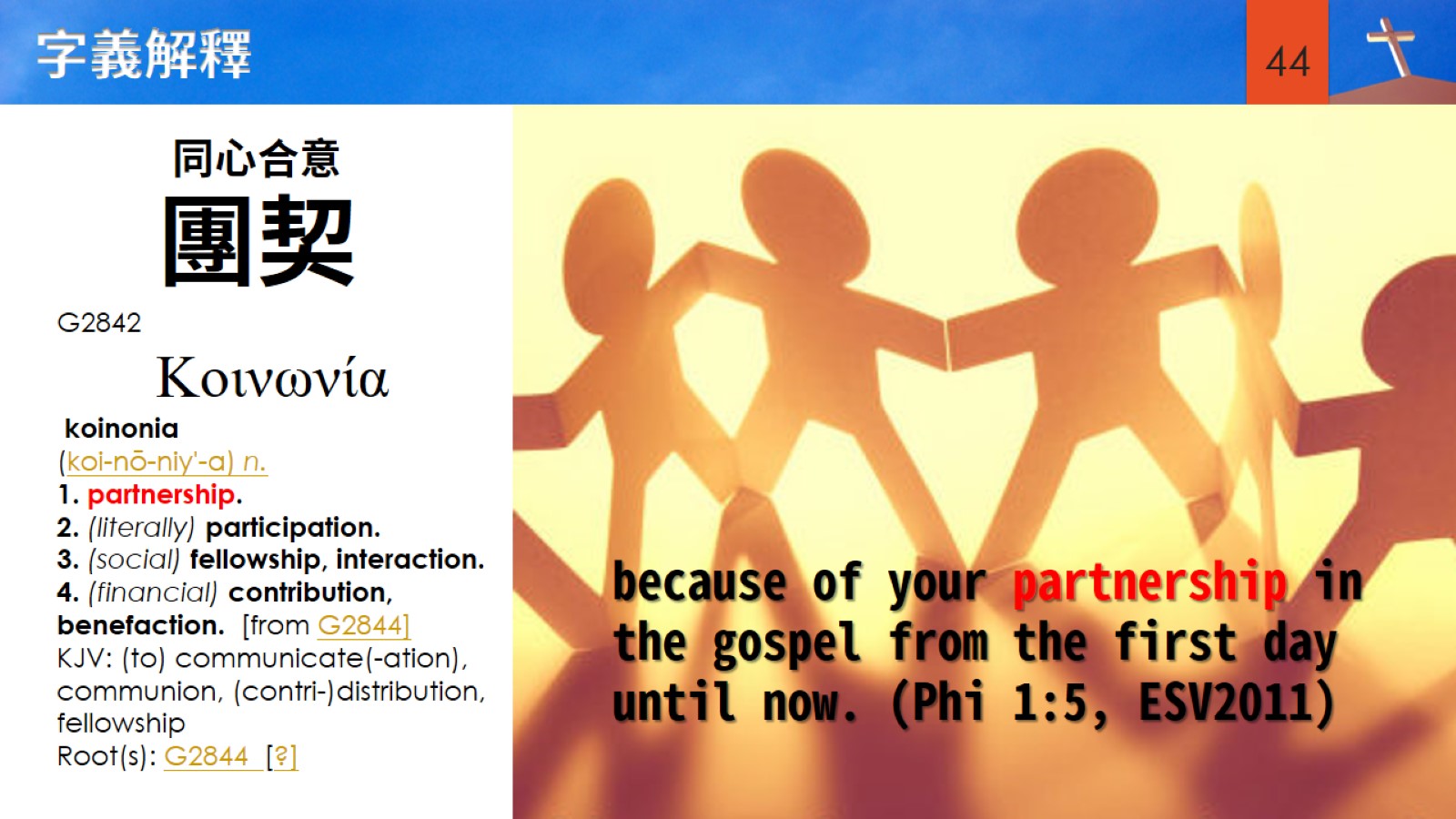 字義解釋
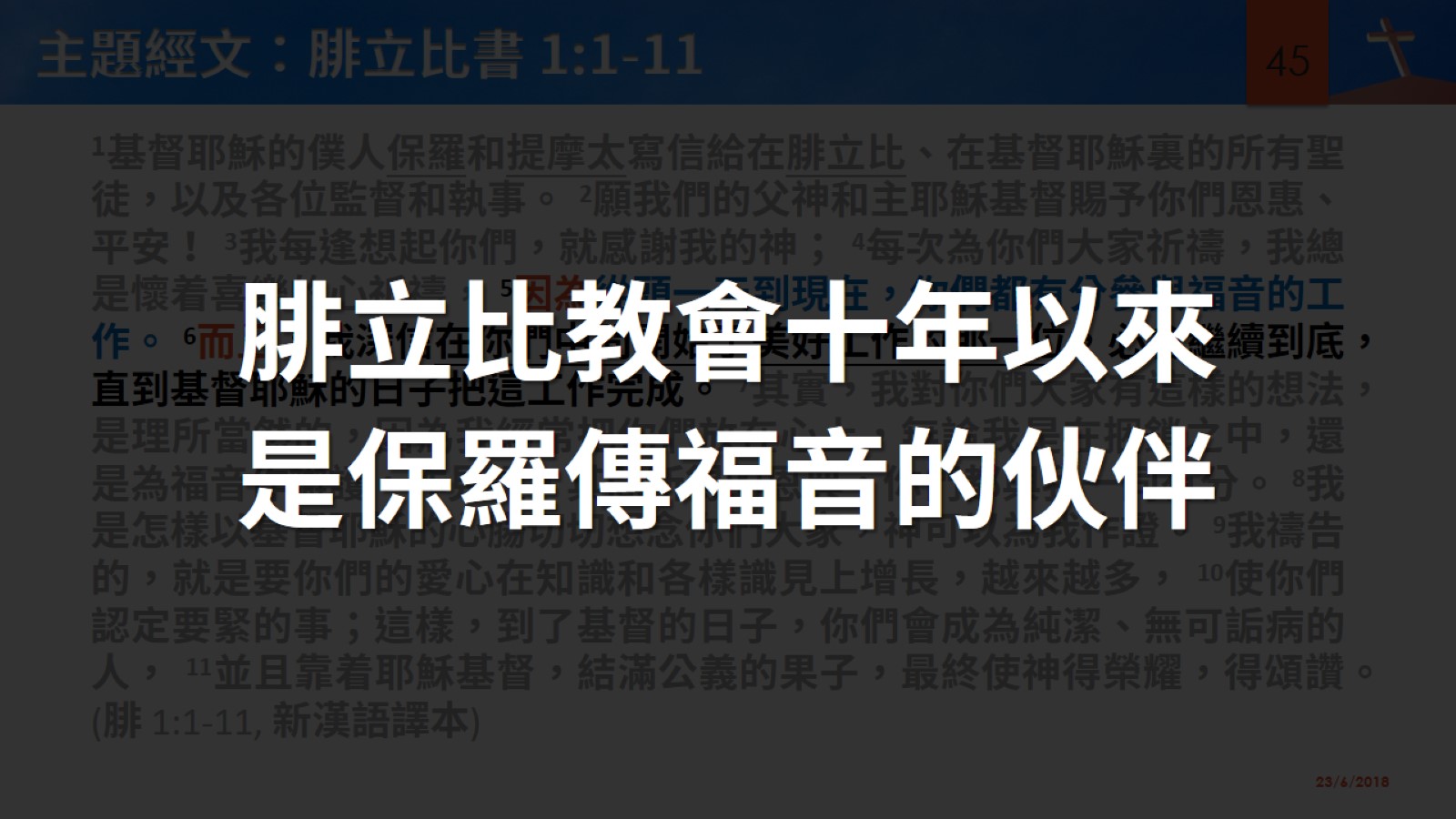 主題經文：腓立比書 1:1-11
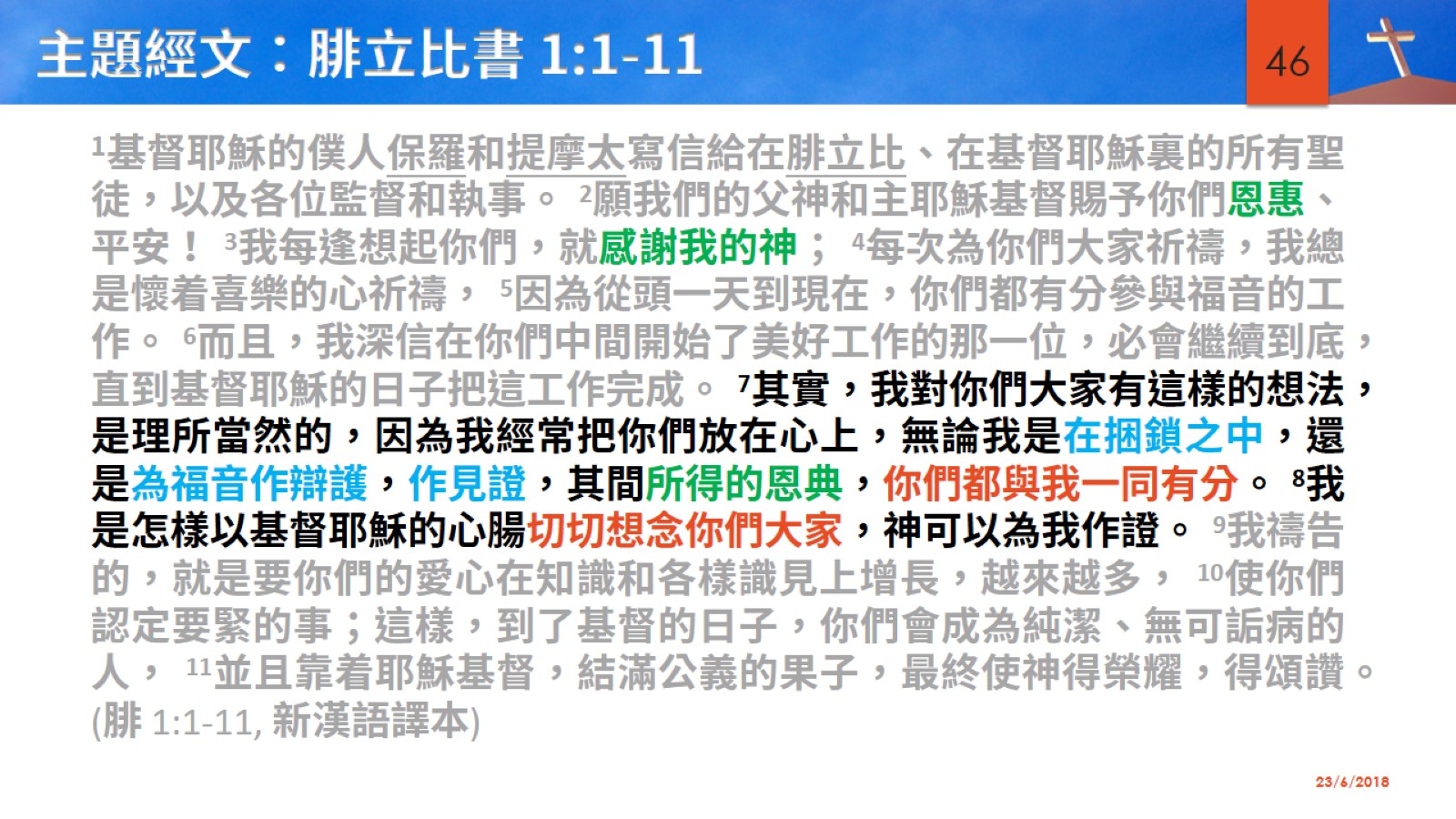 主題經文：腓立比書 1:1-11
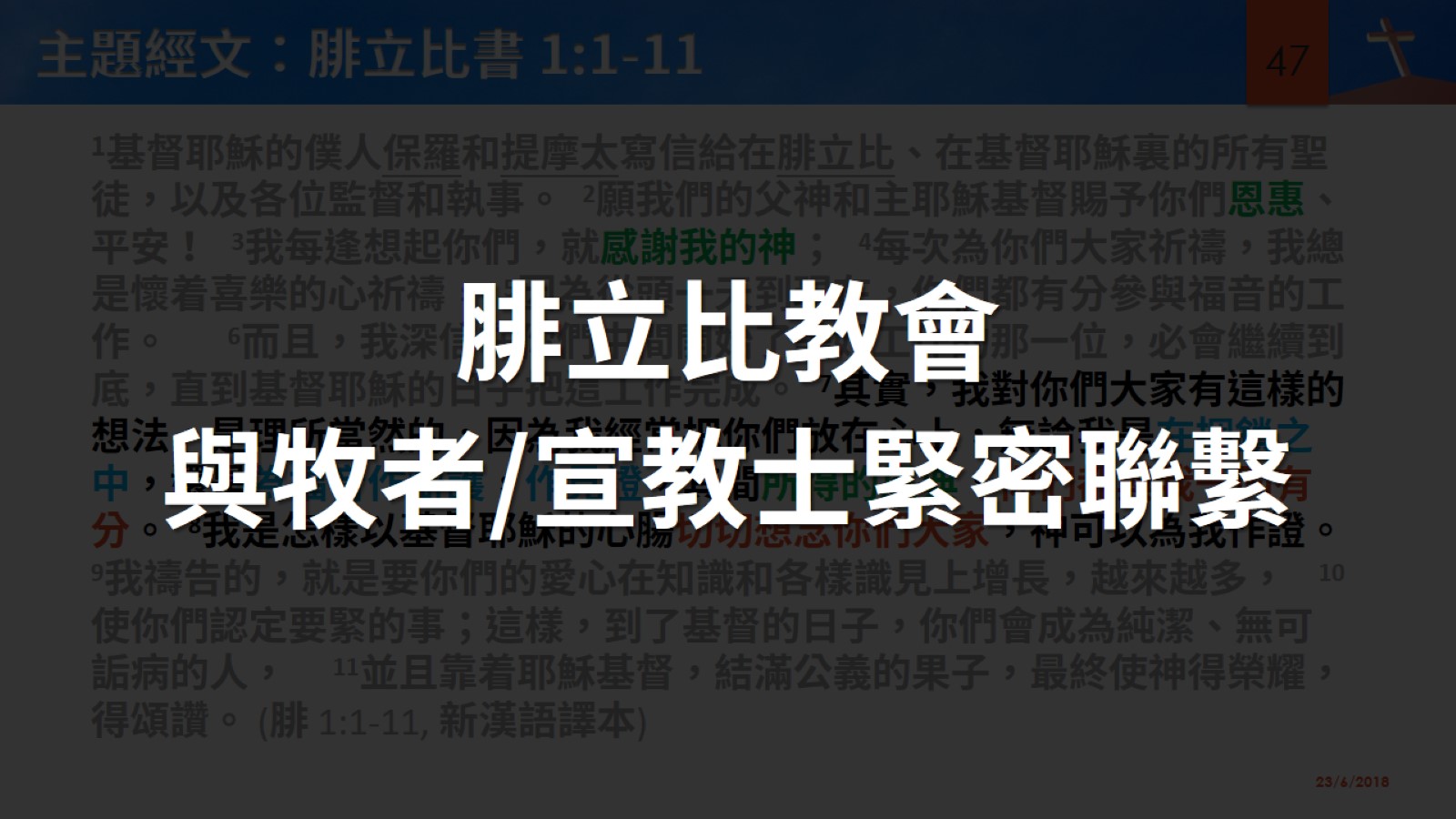 主題經文：腓立比書 1:1-11
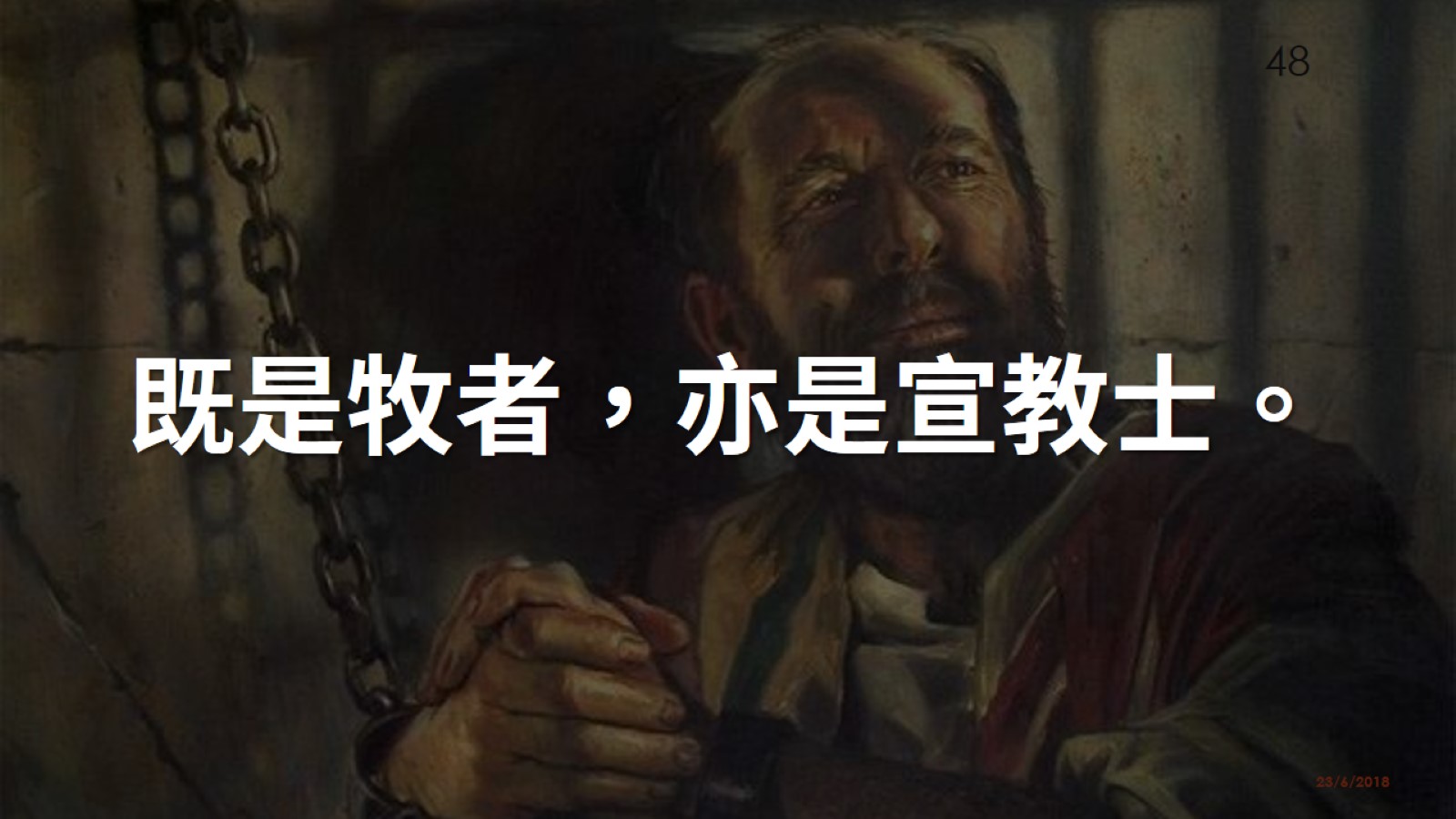 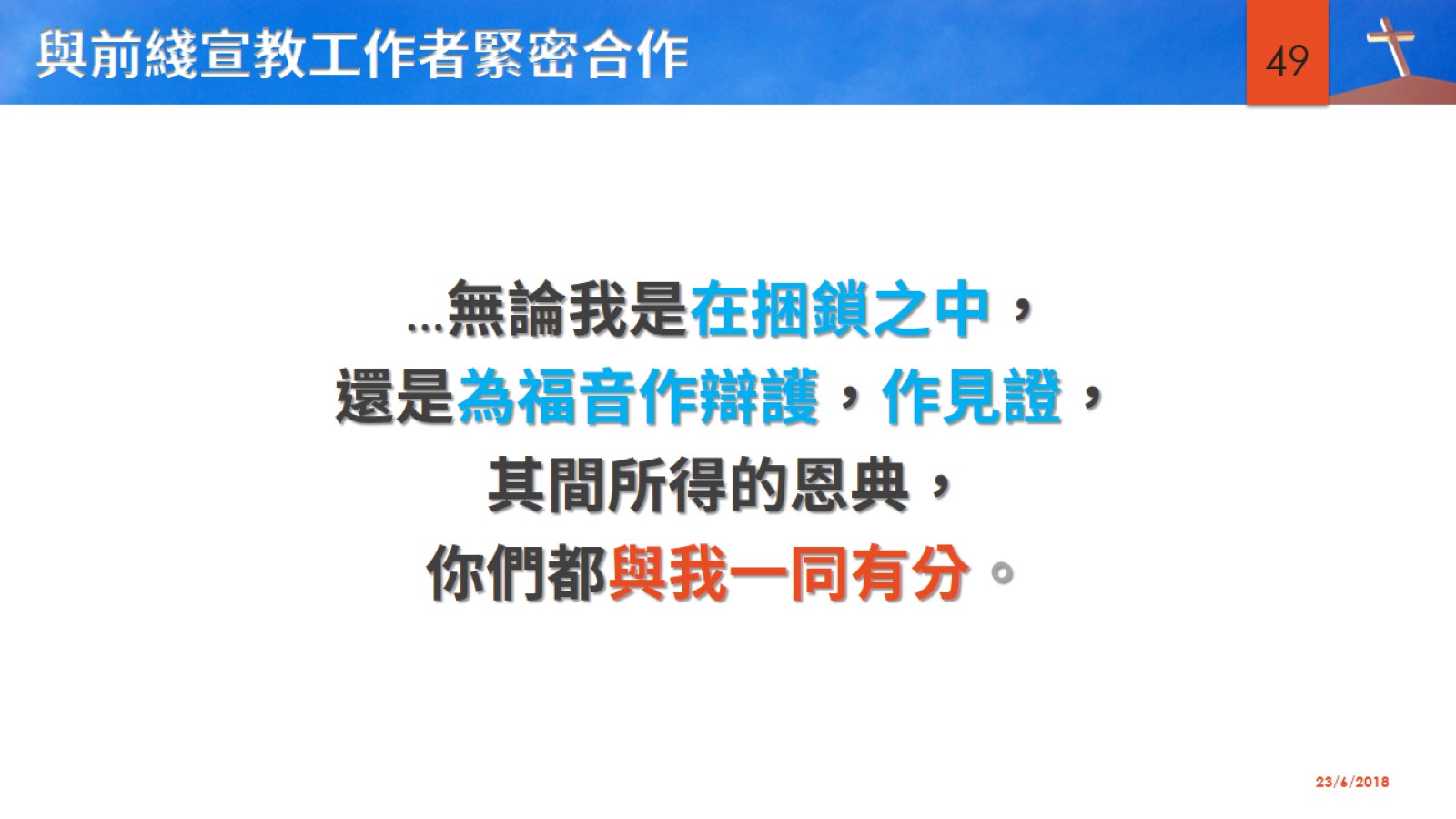 與前綫宣教工作者緊密合作
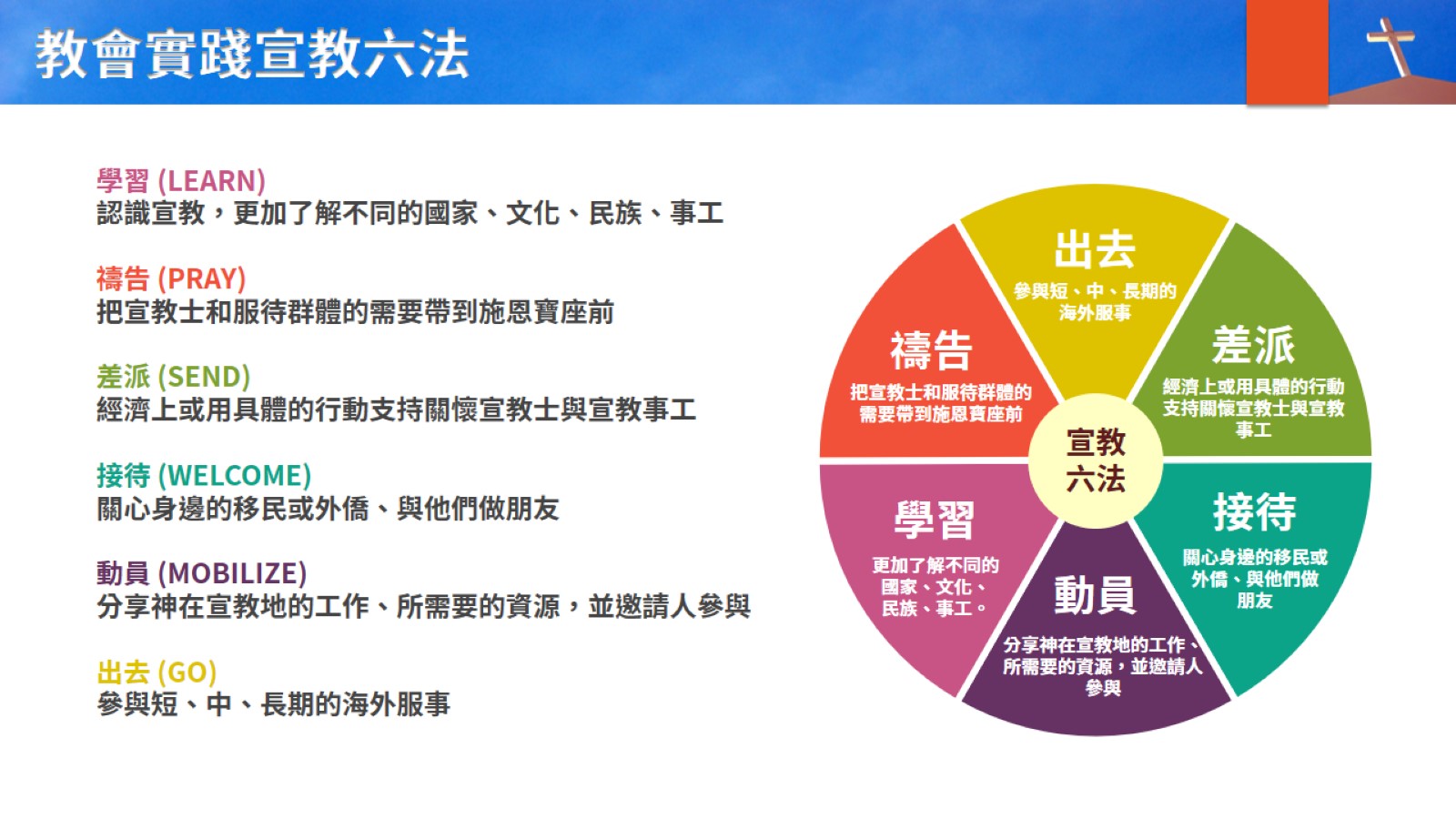 教會實踐宣教六法
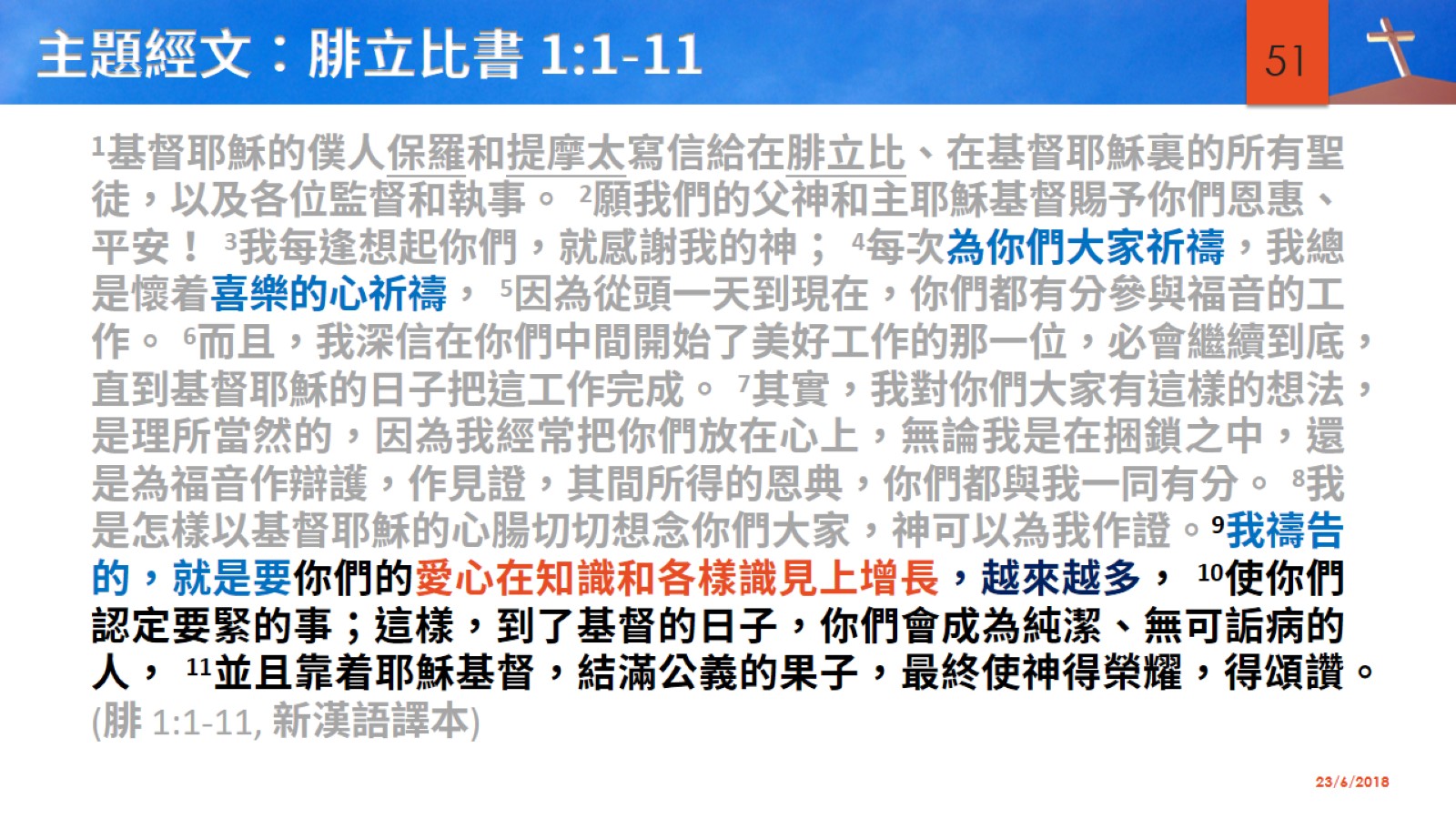 主題經文：腓立比書 1:1-11
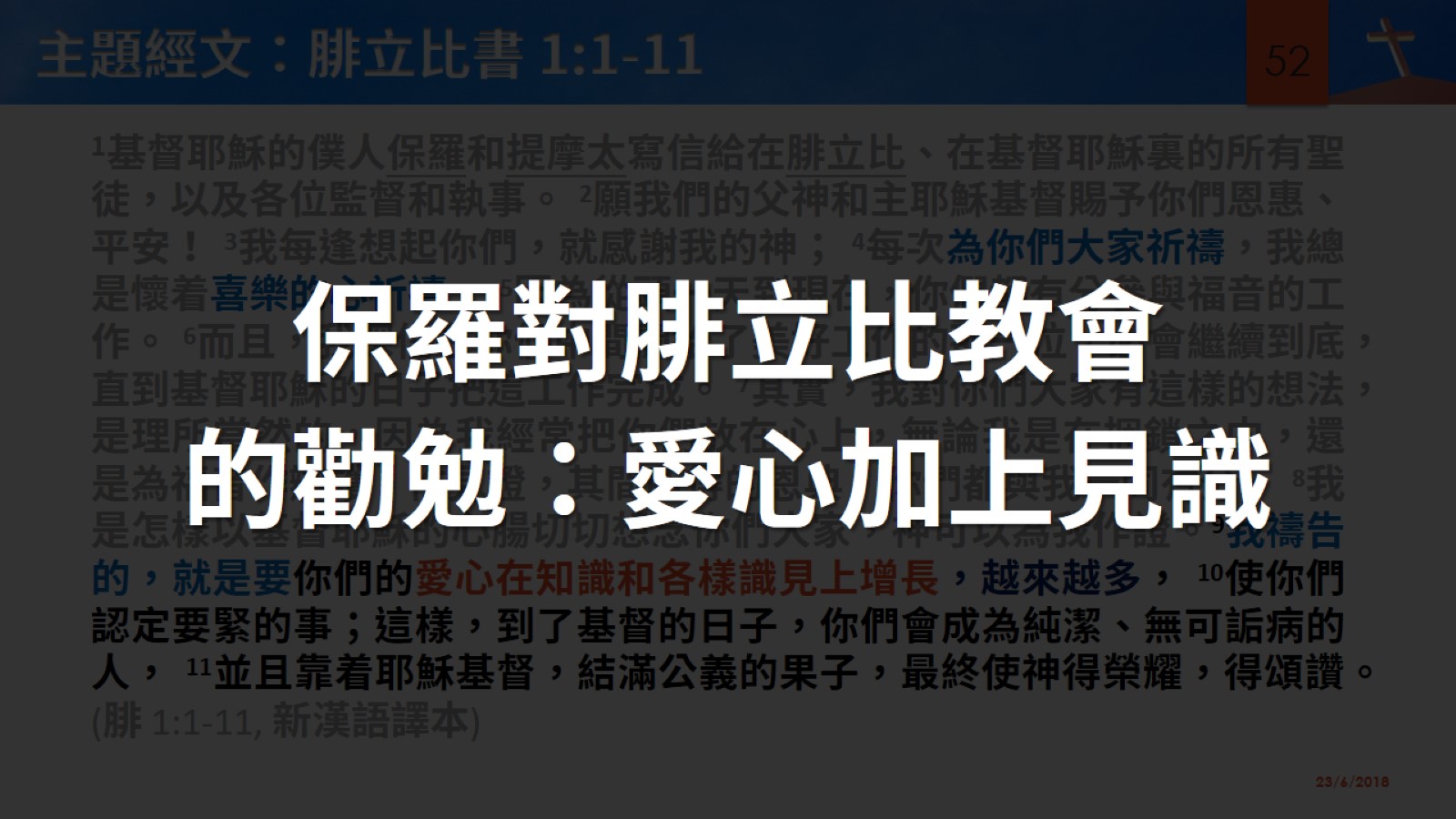 主題經文：腓立比書 1:1-11
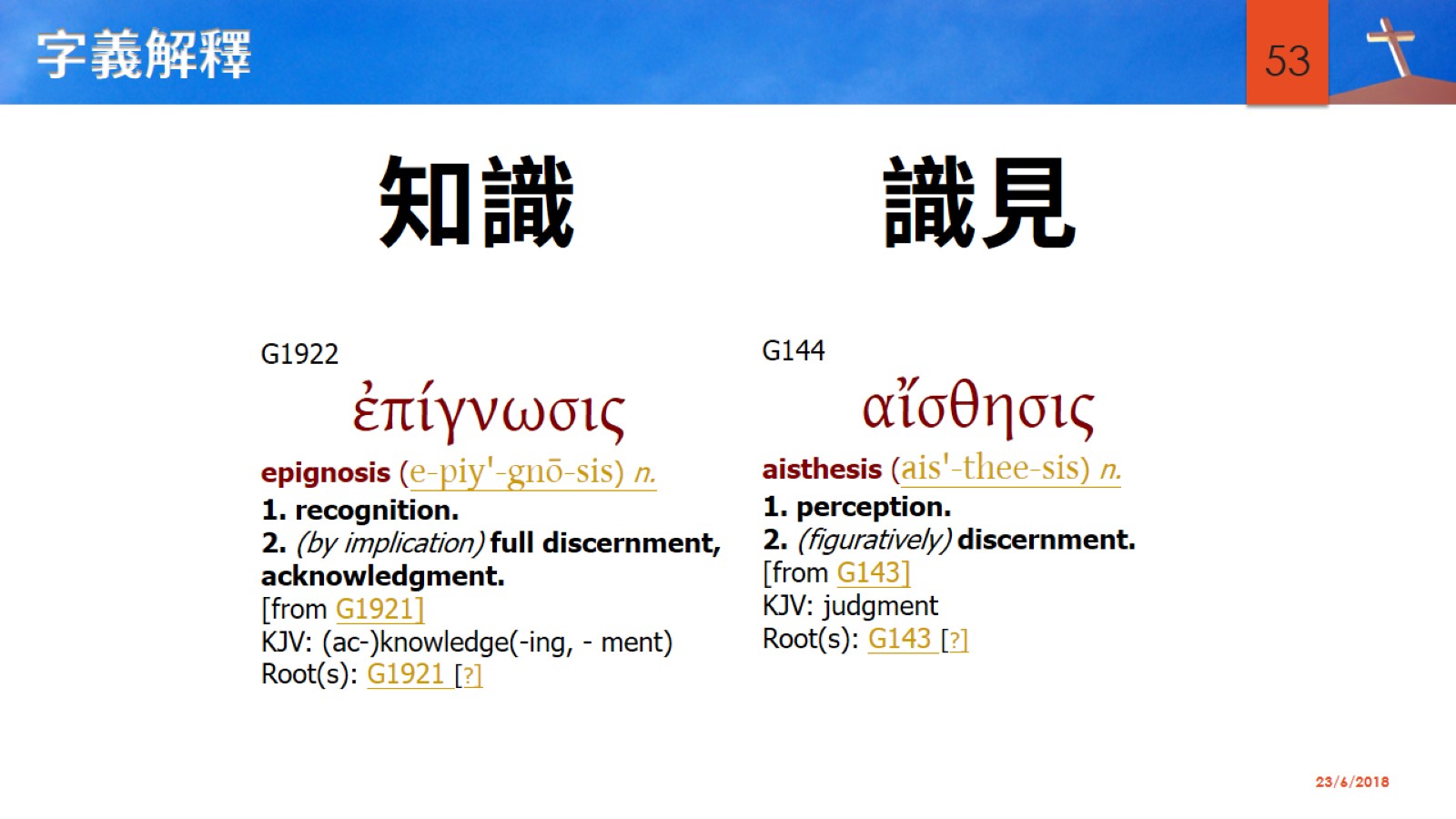 字義解釋
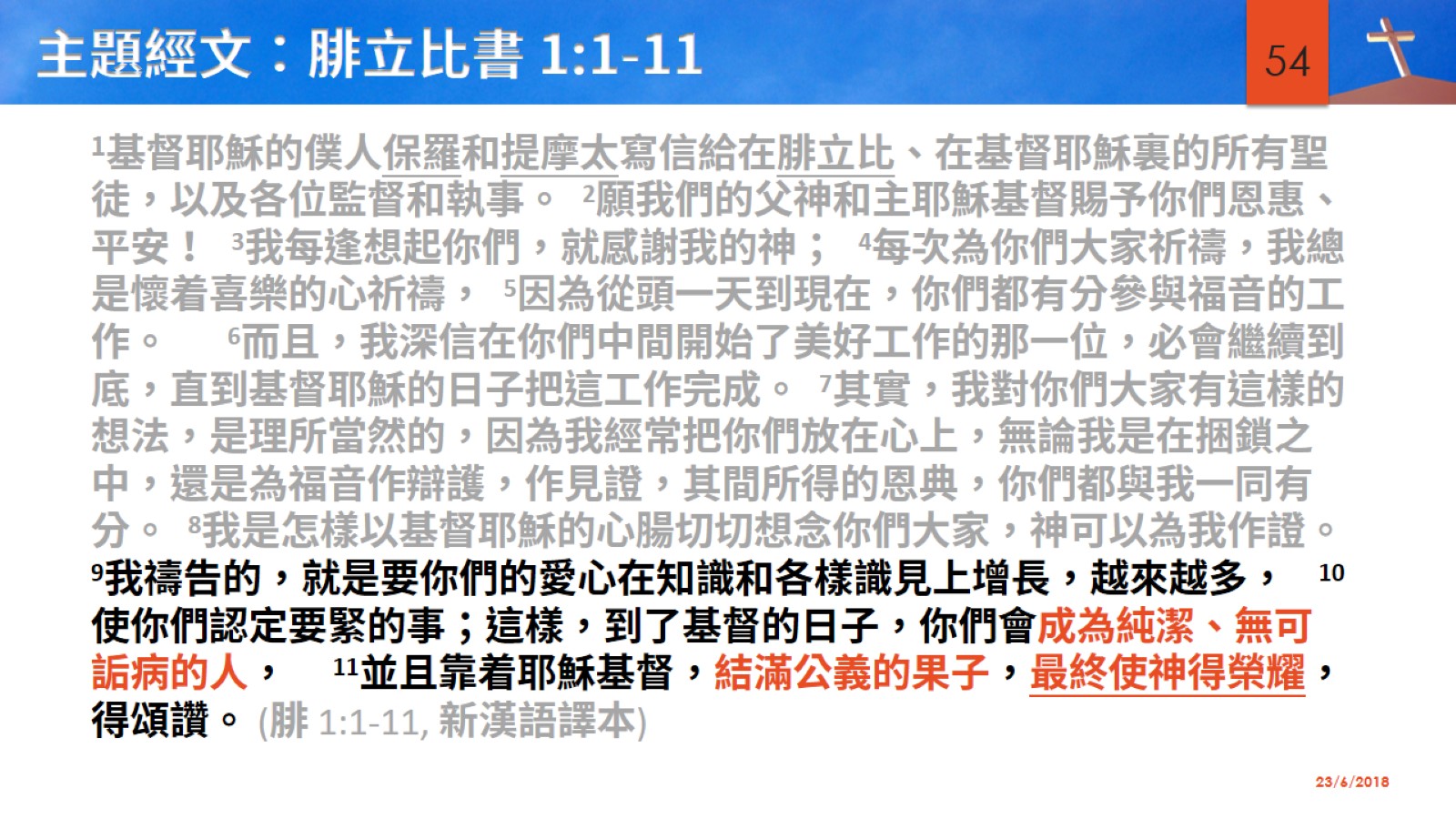 主題經文：腓立比書 1:1-11
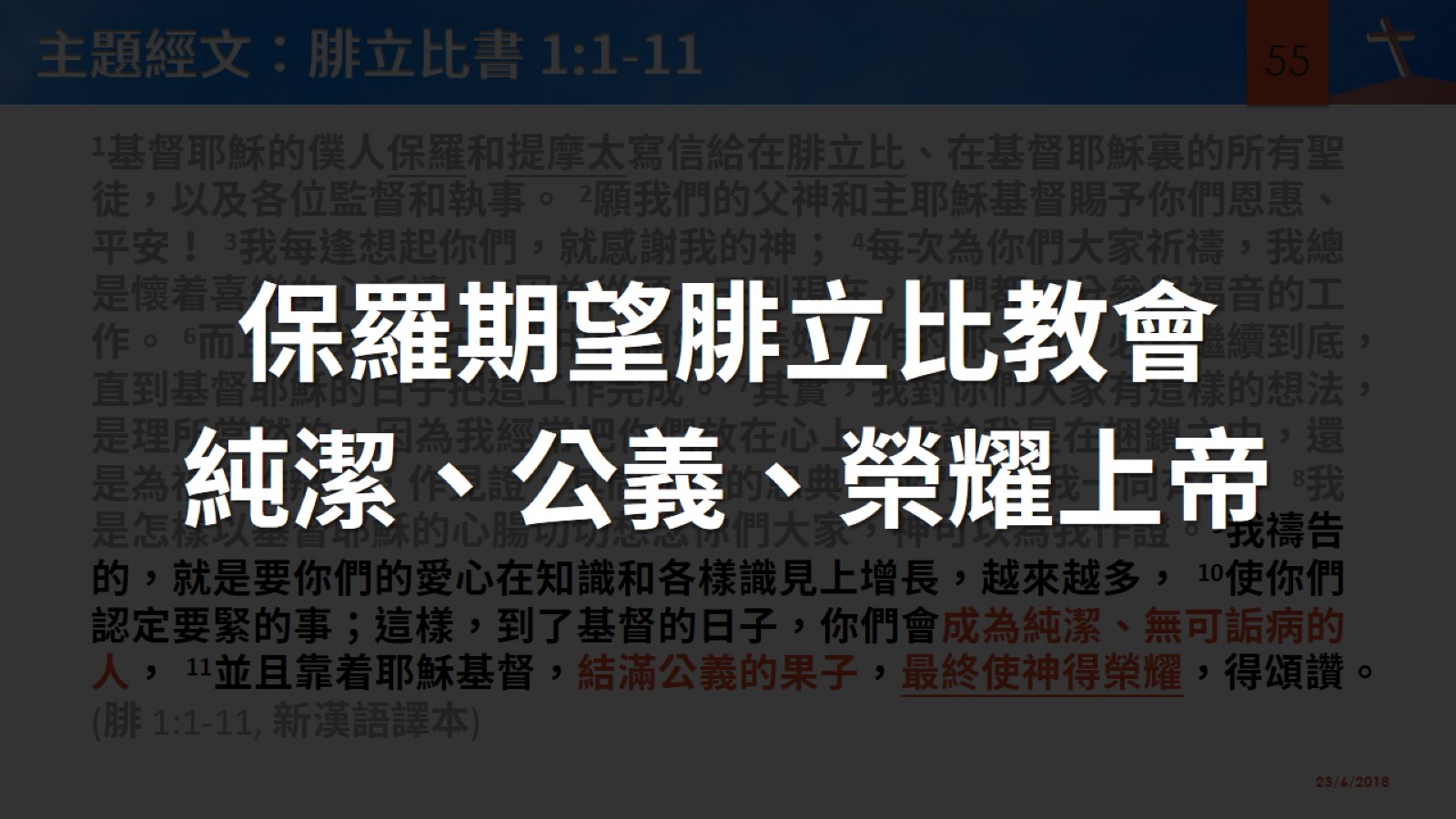 主題經文：腓立比書 1:1-11
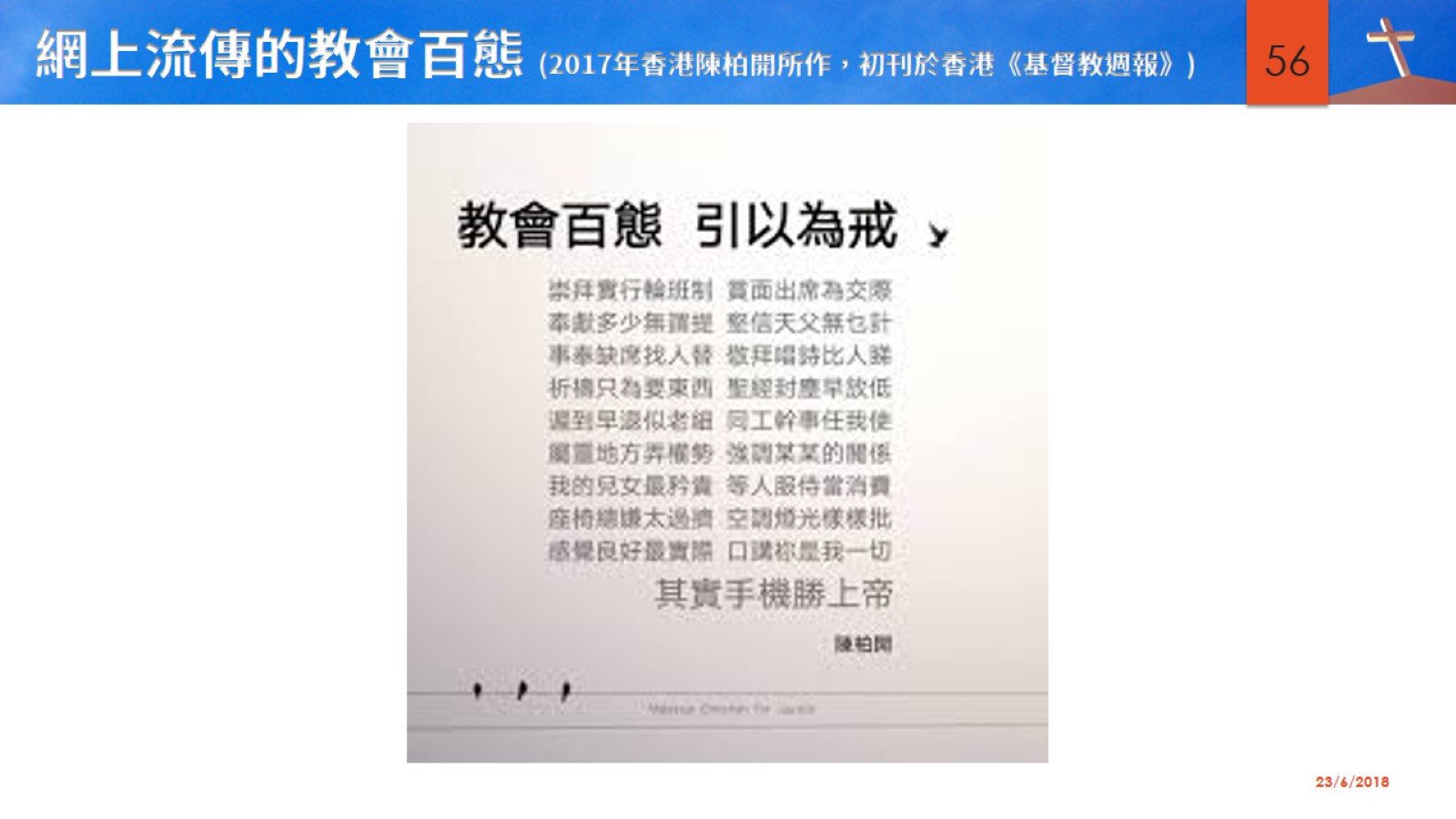 網上流傳的教會百態 (2017年香港陳柏開所作，初刊於香港《基督教週報》)
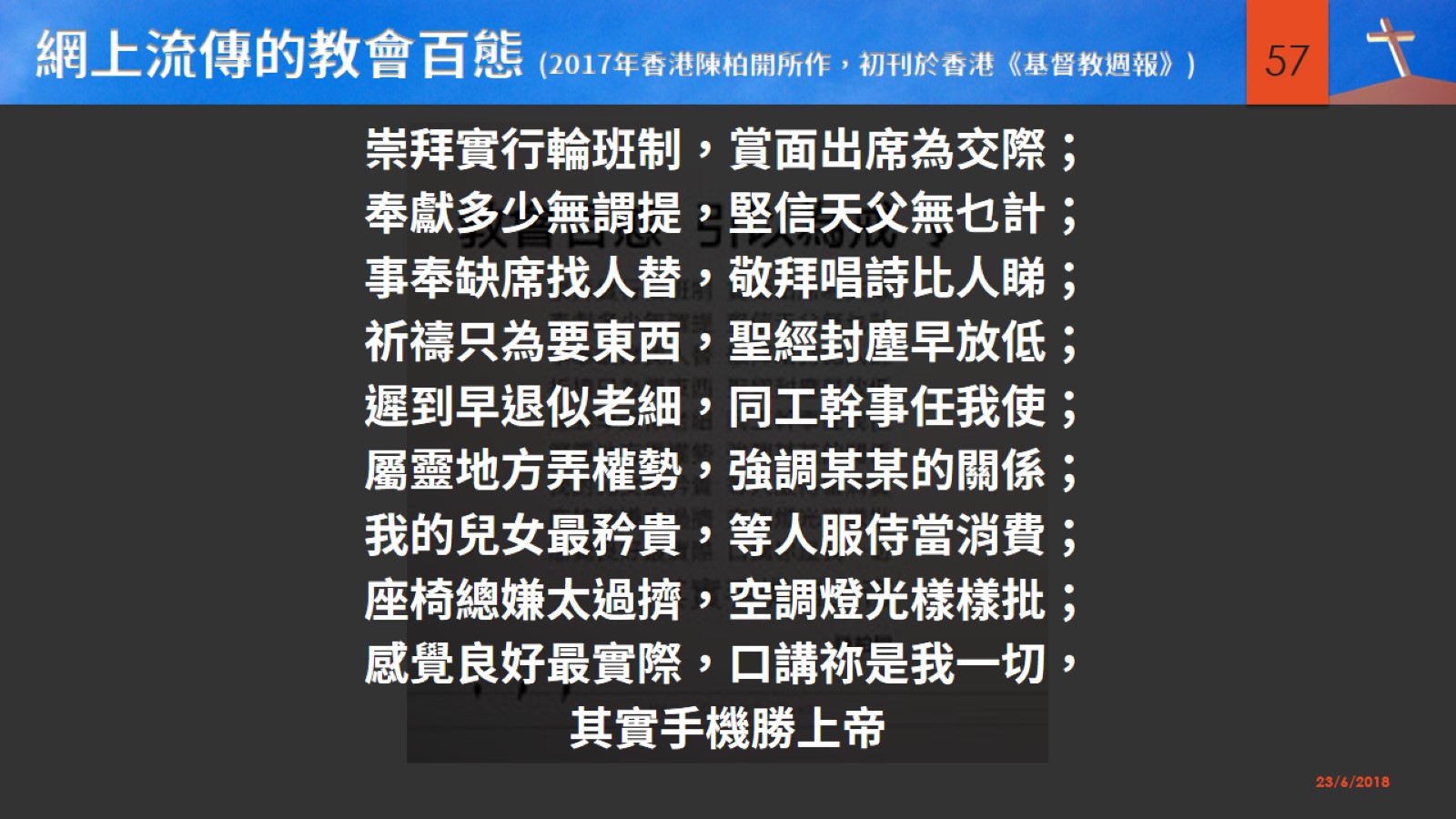 網上流傳的教會百態 (2017年香港陳柏開所作，初刊於香港《基督教週報》)
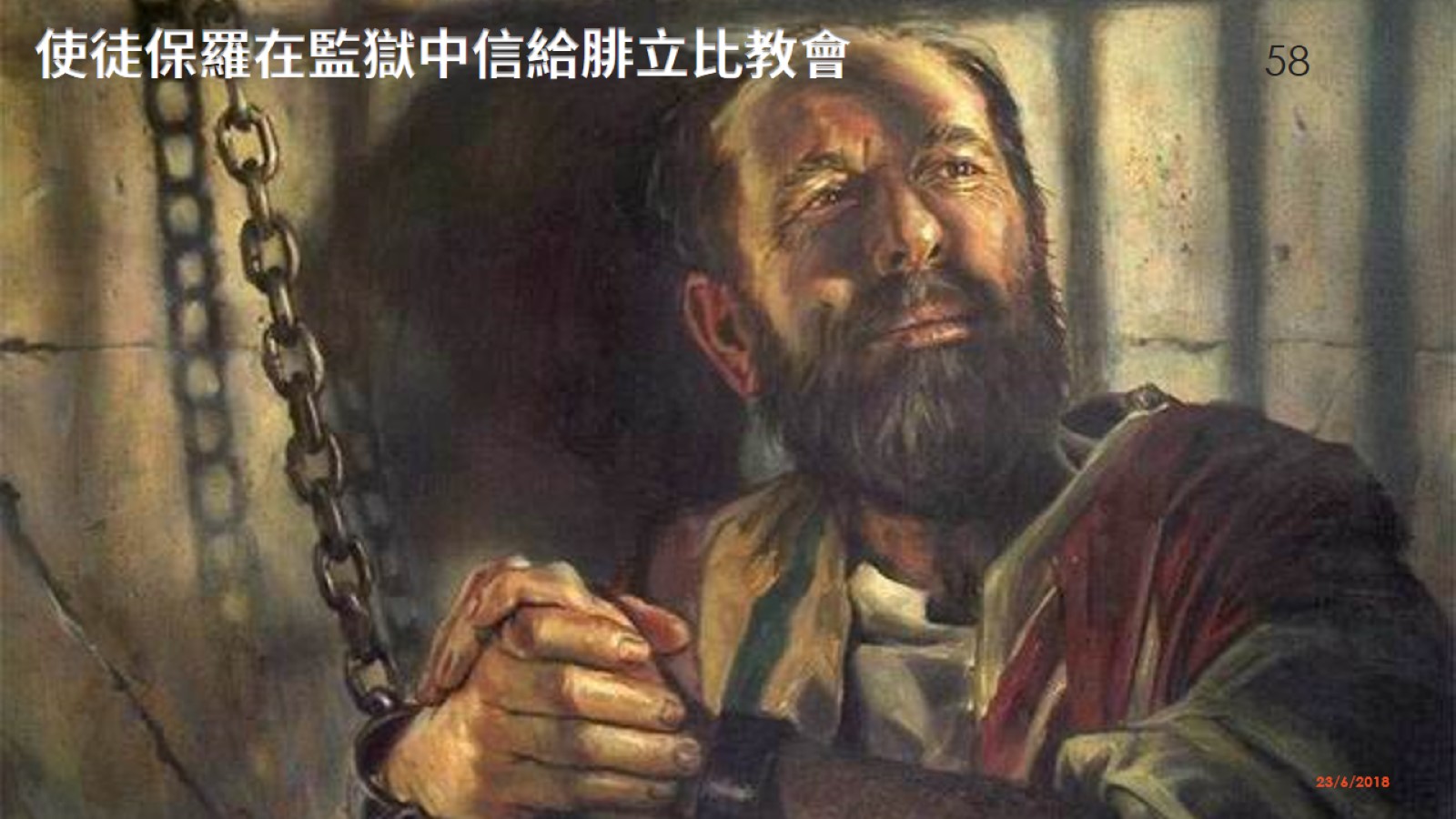 使徒保羅在監獄中信給腓立比教會
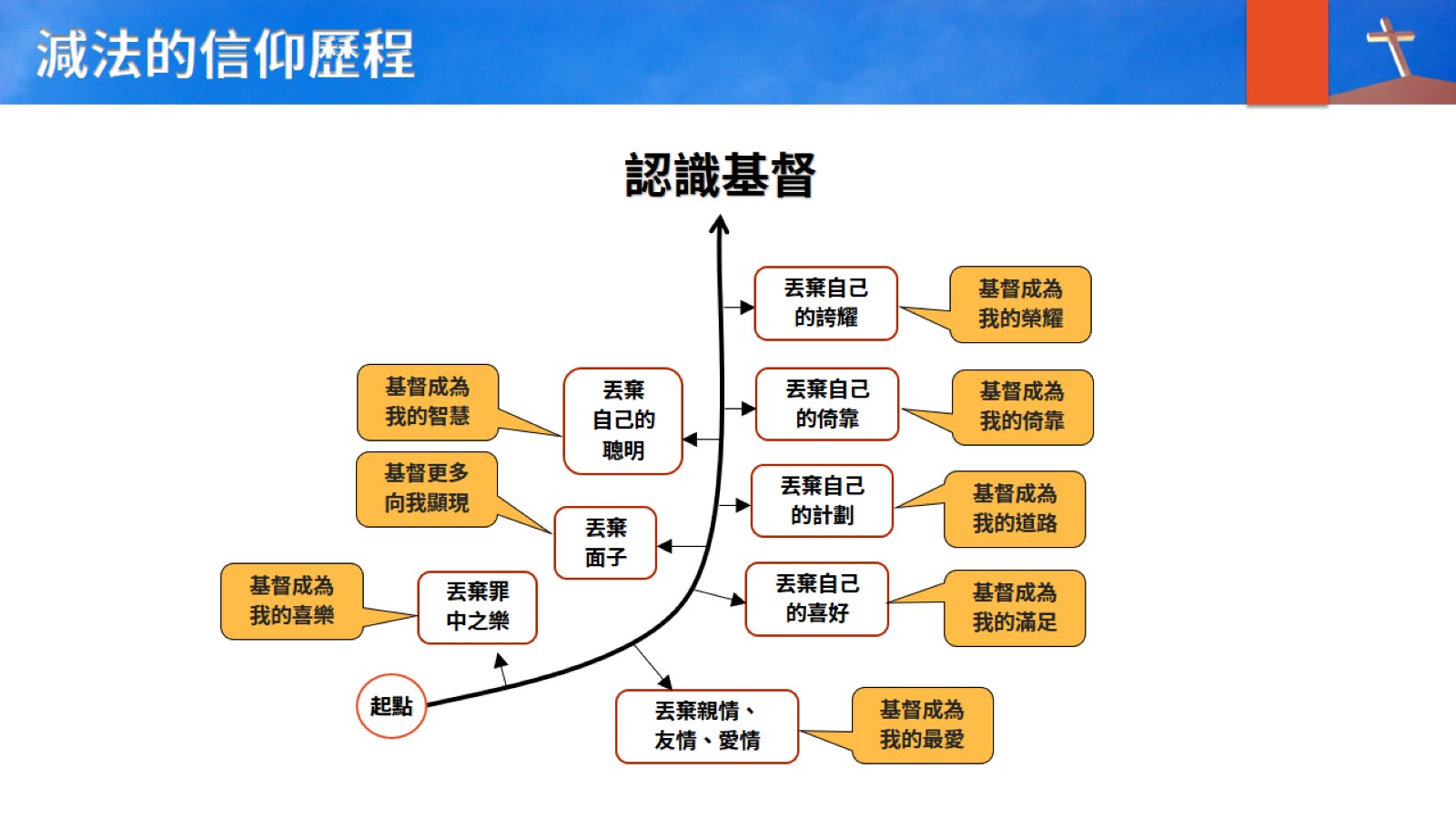 減法的信仰歷程